Acknowledgements
Robert Stroud      James Fraser     John Spence 
Chris Nielsen  Clemens Schulze-Briese              Aina Cohen   Ana Gonzalez
UCSF   LBNL   SLAC

ALS 8.3.1 creator: Tom Alber 
Center for Structure of Membrane Proteins (CSMP)
Membrane Protein Expression Center II (MPEC)
Center for HIV Accessory and Regulatory Complexes (HARC)
UC Multicampus Research Programs and Initiatives (MRPI)
UCSF Program for Breakthrough Biomedical Research (PBBR) Integrated Diffraction Analysis Technologies (IDAT)
Plexxikon, Inc.
M D Anderson CRC
Synchrotron Radiation Structural Biology Resource (SLAC)


The Advanced Light Source is supported by the Director, Office of Science, Office of Basic Energy Sciences, Materials Sciences Division, of the US Department of Energy under contract No. DE-AC02-05CH11231 at Lawrence Berkeley National Laboratory.
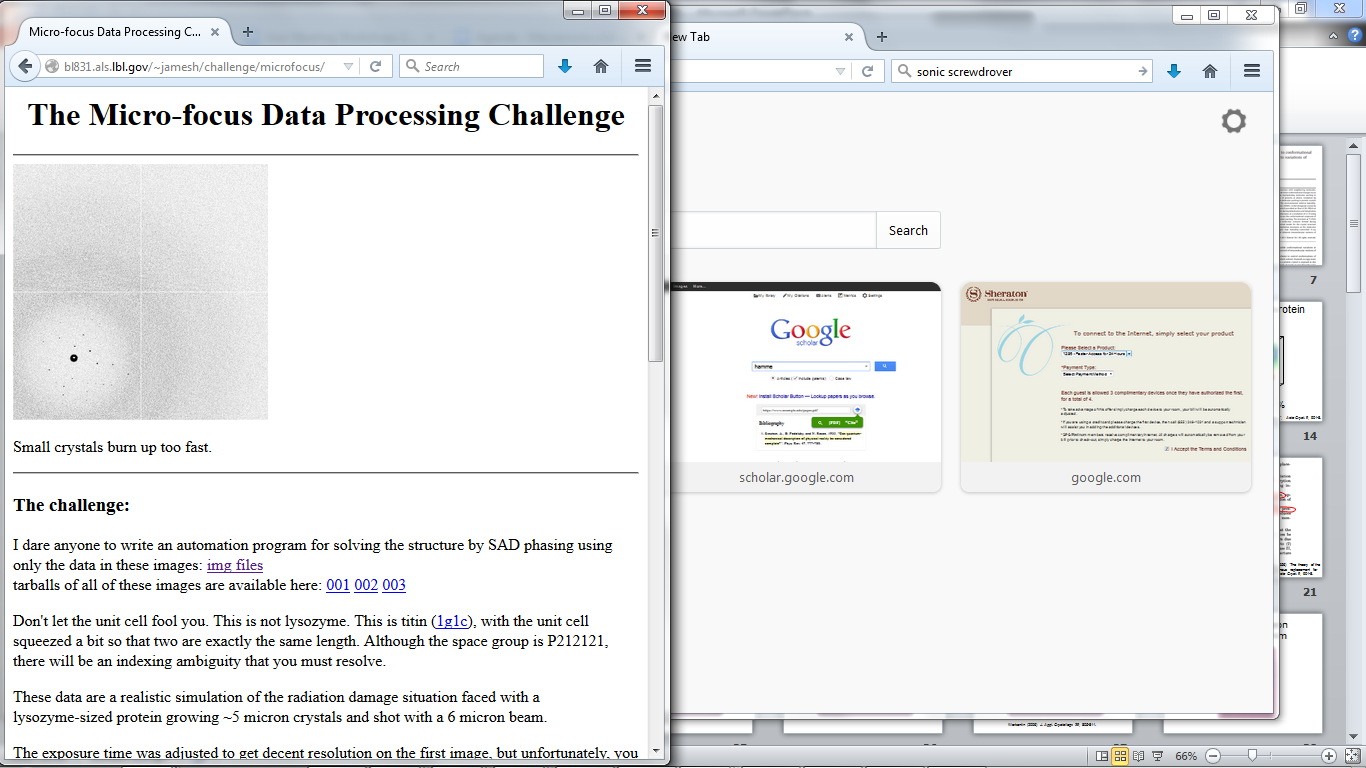 The challenge:
I dare anyone to write an automation program for solving the structure by SAD phasing using only the data in these images: img files tarballs of all of these images are available here: 001 002 003
Don't let the unit cell fool you. This is not lysozyme. This is titin (1g1c), with the unit cell squeezed a bit so that two are exactly the same length. Although the space group is P212121, there will be an indexing ambiguity that you must resolve.
These data are a realistic simulation of the radiation damage situation faced with a lysozyme-sized protein growing ~5 micron crystals and shot with a 6 micron beam.
The exposure time was adjusted to get decent resolution on the first image, but unfortunately, you don't get very many shots before the crystal dies! And once you start trying to scale and merge the data, it gets even worse. The rad dam creates "non-isomorphism" that rapidly becomes unmanageable, despite the fact that the damage model used here is actually a very simple equation
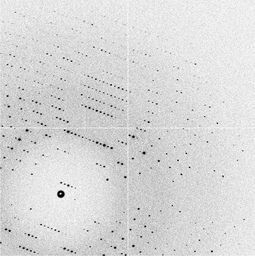 non-isomorphism
non-isomorphism
not       same    structure    thing
Non-isomorphism in lysozyme
Dear James

The story of the two forms of lysozyme crystals goes back to about 1964 when it was found that the diffraction patterns from different crystals could be placed in one of two classes depending on their intensities. This discovery was a big set back at the time and I can remember a lecture title being changed from the 'The structure of lysozyme' to 'The structure of lysozyme two steps forward and one step back'. Thereafter the crystals were screened based on intensities of the (11,11,l) rows to distinguish them (e.g. 11,11,4 > 11,11,5 in one form and vice versa in another). Data were collected only for those that fulfilled the Type II criteria. (These reflections were easy to measure on the linear diffractometer because crystals were mounted to rotate about the diagonal axis). As I recall both Type I and Type II could be found in the same crystallisation batch . Although sometimes the external morphology allowed recognition this was not infallible. 

The structure was based on Type II crystals. Later a graduate student Helen Handoll examined Type I. The work, which was in the early days and before refinement programmes, seemed to suggest that the differences lay in the arrangement of water or chloride molecules (Lysozyme was crystallised from NaCl). But the work was never written up. Keith Wilson at one stage was following this up as lysozyme was being used to test data collection strategies but I do not know the outcome. 

An account of this is given in International Table Volume F (Rossmann and Arnold edited 2001) p760. 

Tony North was much involved in sorting this out and if you wanted more info he would be the person to contact. I hope this is helpful. Do let me know if you need more. 

Best wishes 

Louise
Non-isomorphism in lysozyme
Structure factor (e-)
Johnson’s ratio
Non-isomorphism in lysozyme
Structure factor (e-)
Johnson’s ratio
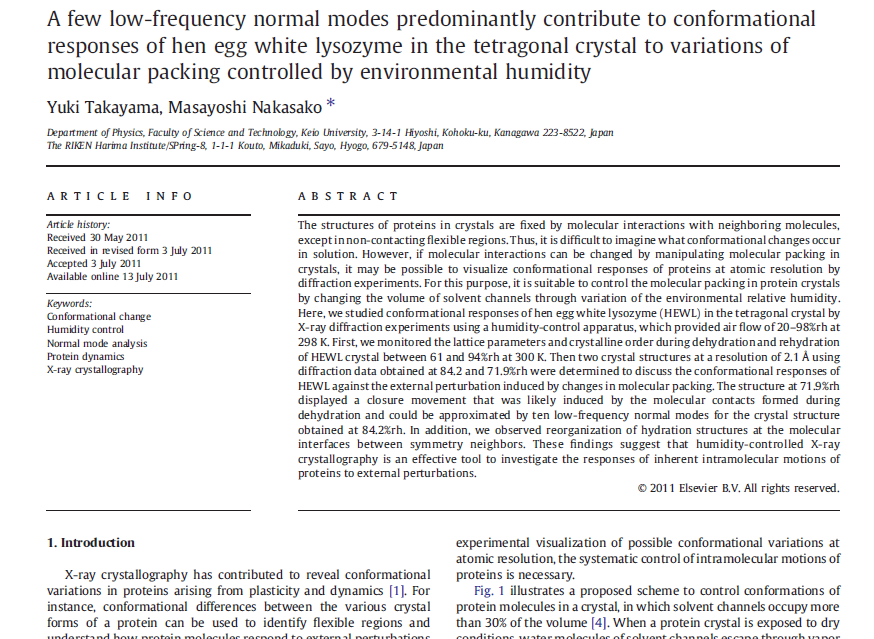 Non-isomorphism in lysozyme
RMSD = 0.18 Å
Δcell = 0.7 %
Riso = 44.5%
RH: 84.2%
   vs 71.9%
3aw6
3aw7
Non-isomorphism in lysozyme
RMSD = 0.18 Å
Δcell = 0.7 %
Riso = 44.5%
RH: 84.2%
   vs 71.9%
3aw6
3aw7
Same structure, different cell
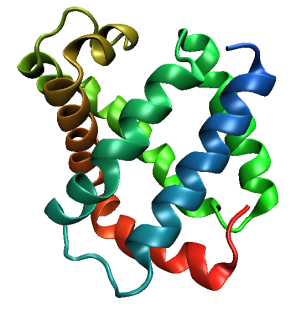 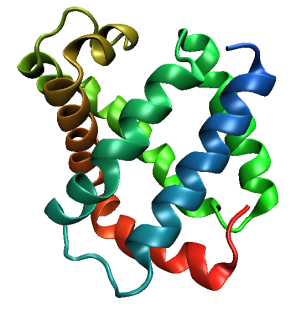 0.5% cell change → 15%
Crick & Magdoff (1956) “theory method isomorphous replacement”, Acta Cryst. 9, 901-8.
Same structure, different cell
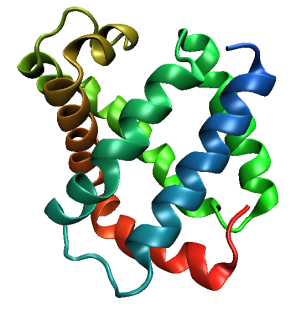 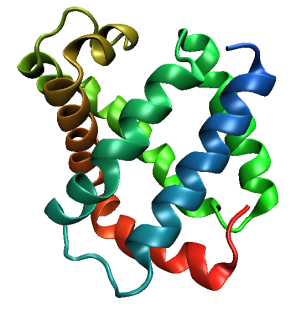 0.5% cell change → 15%
Crick & Magdoff (1956) “theory method isomorphous replacement”, Acta Cryst. 9, 901-8.
Same cell, rotated protein
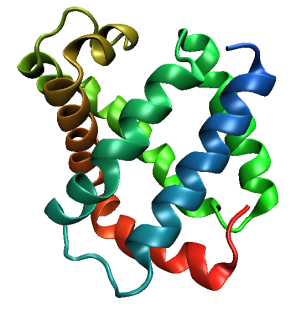 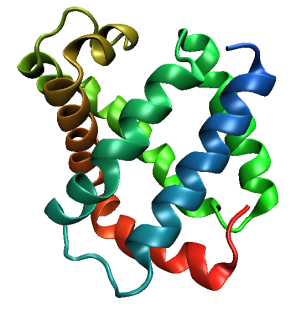 0.5° rotation  →  16%
Crick & Magdoff (1956) “theory method isomorphous replacement”, Acta Cryst. 9, 901-8.
Same cell, rotated protein
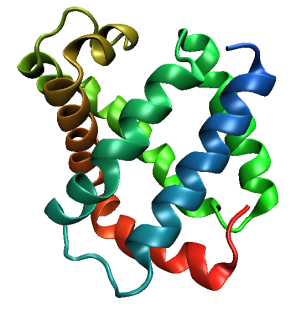 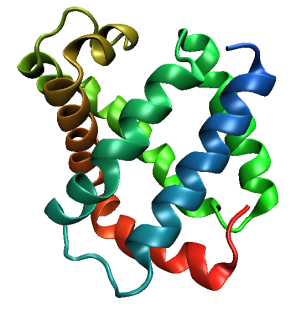 0.5° rotation  →  16%
Crick & Magdoff (1956) “theory method isomorphous replacement”, Acta Cryst. 9, 901-8.
Same cell, shifted protein
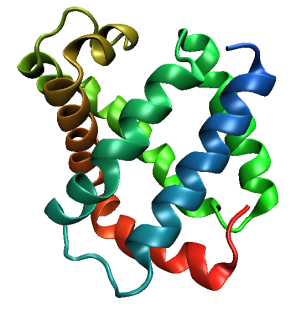 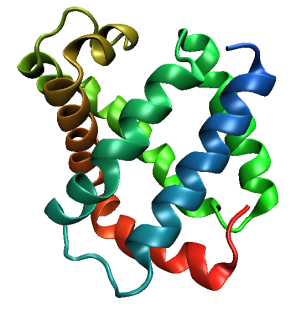 0.1 Å shift   →  17%
Crick & Magdoff (1956) “theory method isomorphous replacement”, Acta Cryst. 9, 901-8.
Same cell, shifted protein
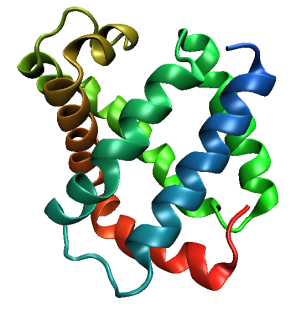 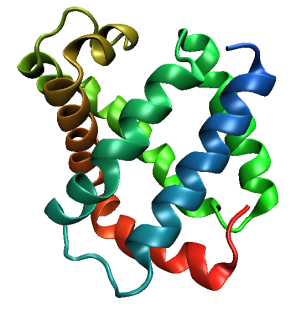 0.1 Å shift   →  17%
Crick & Magdoff (1956) “theory method isomorphous replacement”, Acta Cryst. 9, 901-8.
Uniform stretch
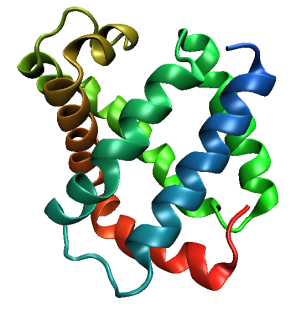 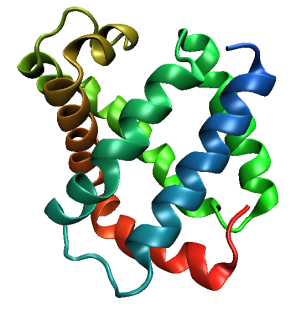 5% change → 0%
Uniform stretch
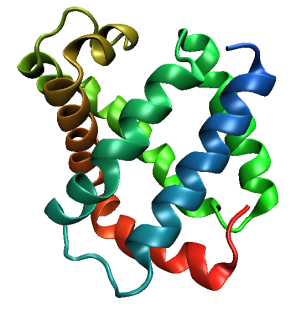 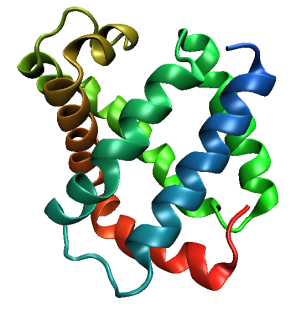 5% change → 0%
cell angle
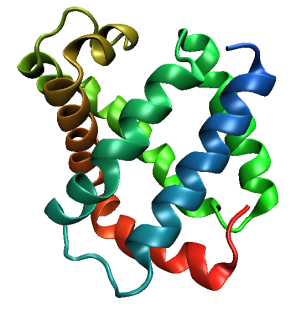 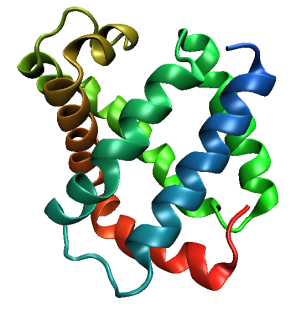 0.5° cell angle  → 16%
Crick & Magdoff (1956) “theory method isomorphous replacement”, Acta Cryst. 9, 901-8.
cell angle
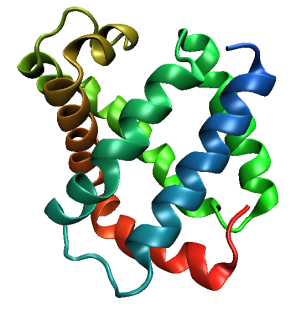 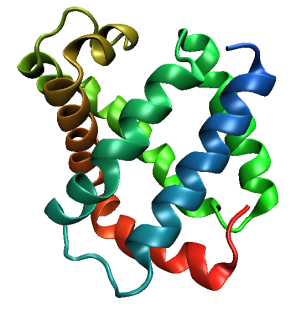 0.5° cell angle  → 16%
Crick & Magdoff (1956) “theory method isomorphous replacement”, Acta Cryst. 9, 901-8.
Δa
ΔΦ
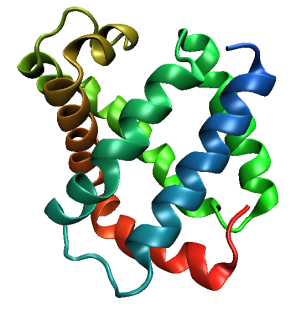 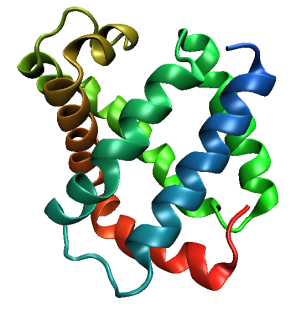 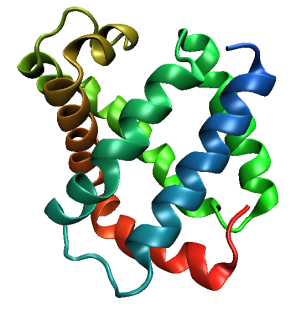 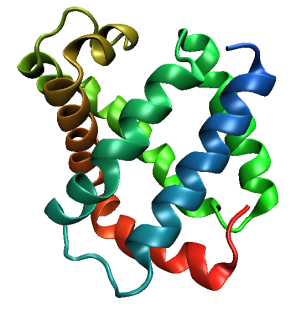 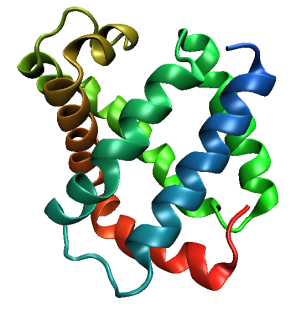 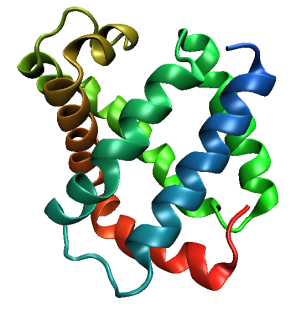 0.5% cell change → 15%
0.5° rotation  →  16%
Δx
Δβ
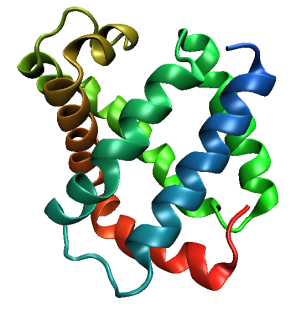 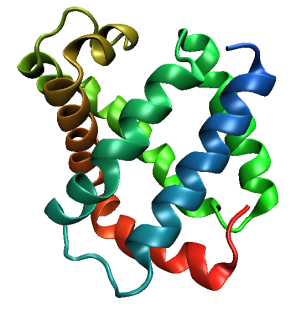 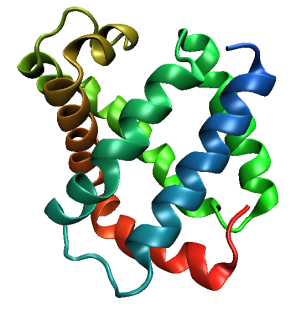 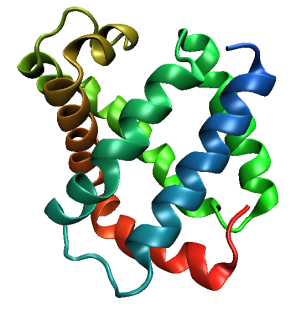 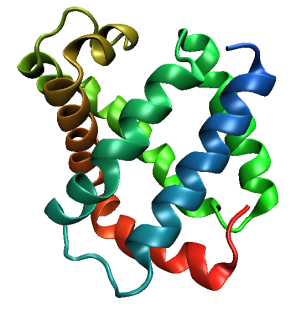 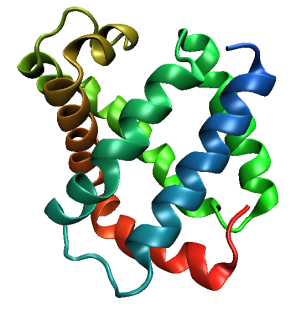 0.1 Å shift   →  17%
0.5° cell angle  → 16%
Crick & Magdoff (1956) “theory method isomorphous replacement”, Acta Cryst. 9, 901-8.
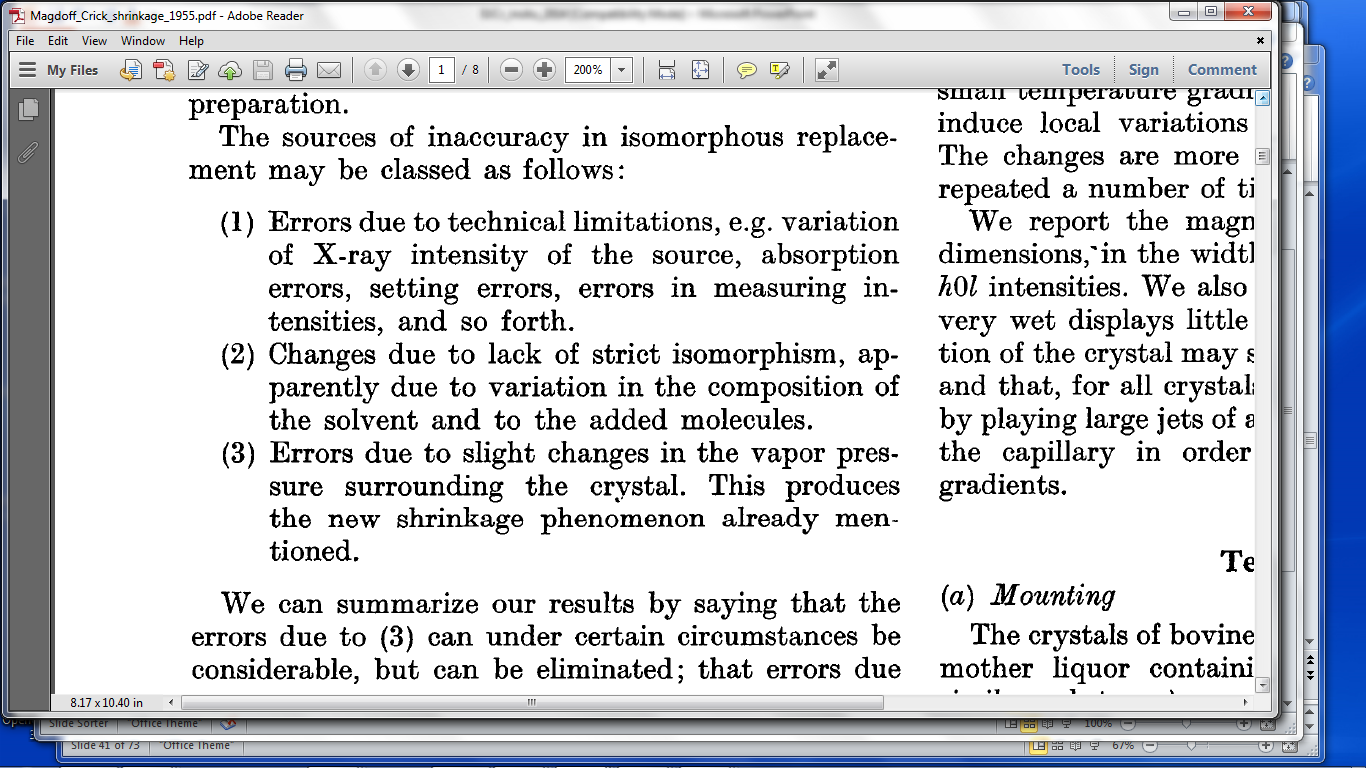 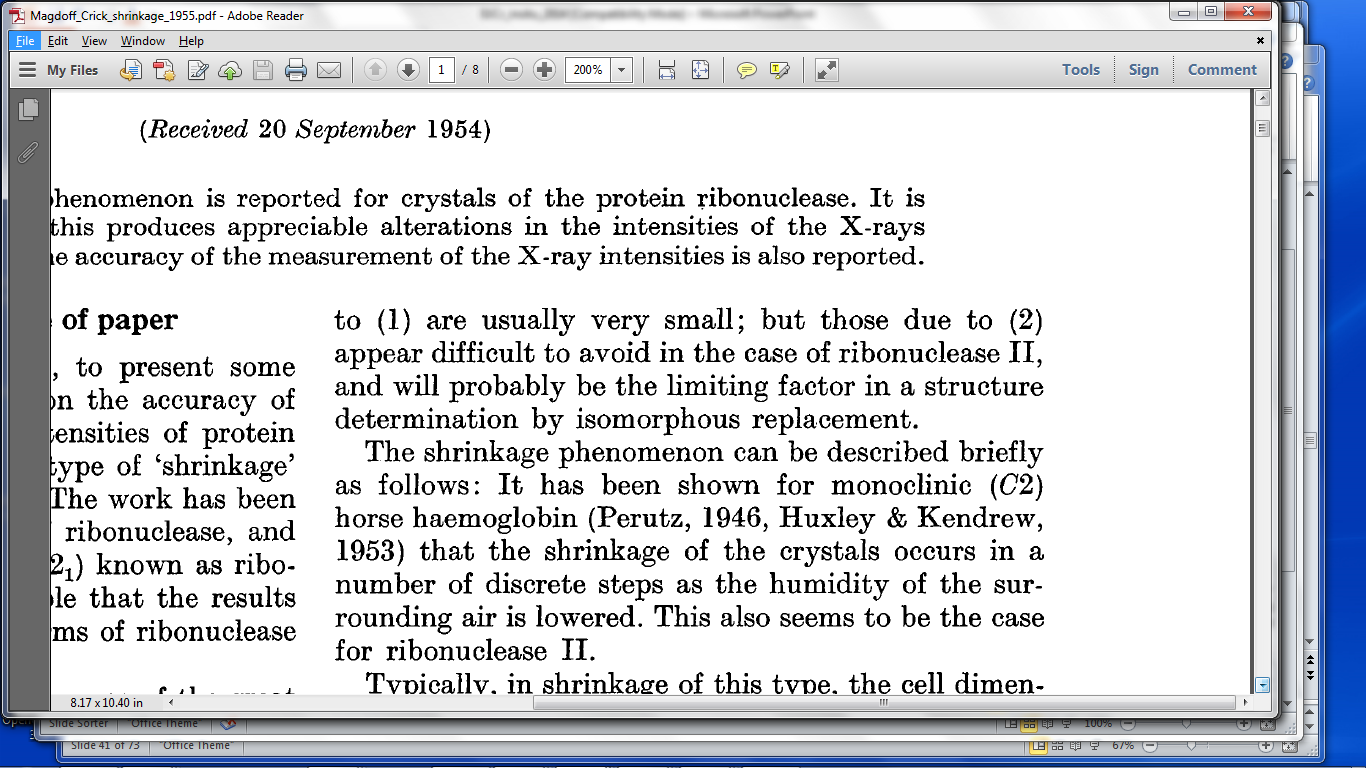 Magdoff & Crick (1955) “Ribonuclease II. Accuracy of measurement and shrinkage”, Acta Cryst. 8, 461-8.
Crick & Magdoff (1956) “The theory of the method of isomorphous replacement for protein crystals”, Acta Cryst. 9, 901-8.
Non-isomorphism in lysozyme
Dear James

The story of the two forms of lysozyme crystals goes back to about 1964 when it was found that the diffraction patterns from different crystals could be placed in one of two classes depending on their intensities. This discovery was a big set back at the time and I can remember a lecture title being changed from the 'The structure of lysozyme' to 'The structure of lysozyme two steps forward and one step back'. Thereafter the crystals were screened based on intensities of the (11,11,l) rows to distinguish them (e.g. 11,11,4 > 11,11,5 in one form and vice versa in another). Data were collected only for those that fulfilled the Type II criteria. (These reflections were easy to measure on the linear diffractometer because crystals were mounted to rotate about the diagonal axis). As I recall both Type I and Type II could be found in the same crystallisation batch . Although sometimes the external morphology allowed recognition this was not infallible. 

The structure was based on Type II crystals. Later a graduate student Helen Handoll examined Type I. The work, which was in the early days and before refinement programmes, seemed to suggest that the differences lay in the arrangement of water or chloride molecules (Lysozyme was crystallised from NaCl). But the work was never written up. Keith Wilson at one stage was following this up as lysozyme was being used to test data collection strategies but I do not know the outcome. 

An account of this is given in International Table Volume F (Rossmann and Arnold edited 2001) p760. 

Tony North was much involved in sorting this out and if you wanted more info he would be the person to contact. I hope this is helpful. Do let me know if you need more. 

Best wishes 

Louise
“same drop” ?
Dehydration: 1964 vs 2015?
= 1.5 μL
= 1.0 nL
100 μm
2 mm
= 1.0 pL
10 μm
= 1.0 fL
1 μm
plunge cooling
warm, moist air
ice
cold, dry N2
liquid N2
foam insulation
plunge cooling
warm, moist air
ice
cold N2
liquid N2
foam insulation
Warkentin method
liquid N2
foam insulation
Warkentin (2006) J. Appl. Crystallogr. 39, 805-811.
Juers method
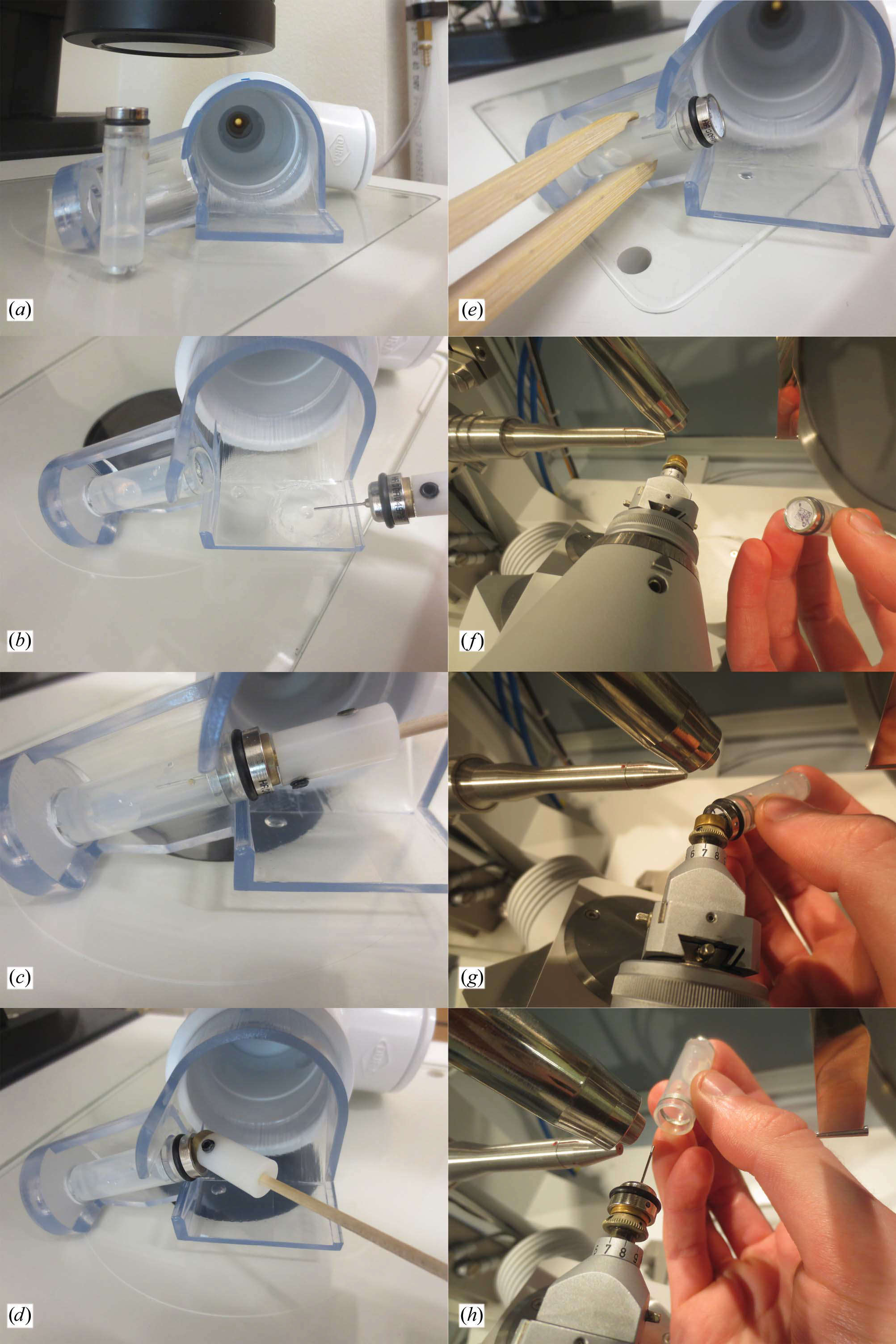 Farley (2014) Acta D 70 2111-24. doi: 10.1107/S1399004714012310
Elastic deformation= non-isomorphism
Elastic deformation= non-isomorphism
Plastic deformation= poor diffraction
Plastic deformation= poor diffraction
What if we can’t control it?
Proteins move!Your crystal may be trying to tell you something…
Beernink, Endrizzi, Alber & Schachman (1999). PNAS USA 96, 5388-5393.
X-ray Data Sets
Singular values & vectors
data
set
value
vector
Singular value decomp.
SVD
CC1
Data sets
Positioned
in
“Correlation
Space”
0.32   …
-0.24
-0.68
CC1     CC2    CC3
Correlation 
Coefficients
CC2
data set #1
data set #2
data set #3
CC3
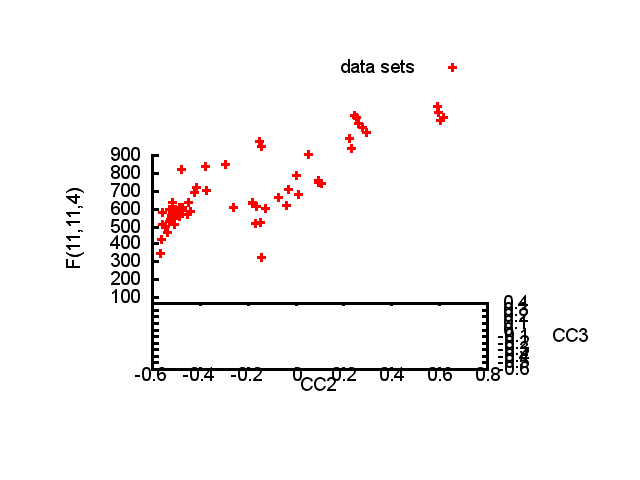 Structure factor (electrons)
Correlation to 2nd & 3rd singular vectors
Structure factor (electrons)
Correlation to 2nd & 3rd singular vectors
Structure factor (electrons)
Correlation to 2nd & 3rd singular vectors
Manifold Embedding: solution for systematics?
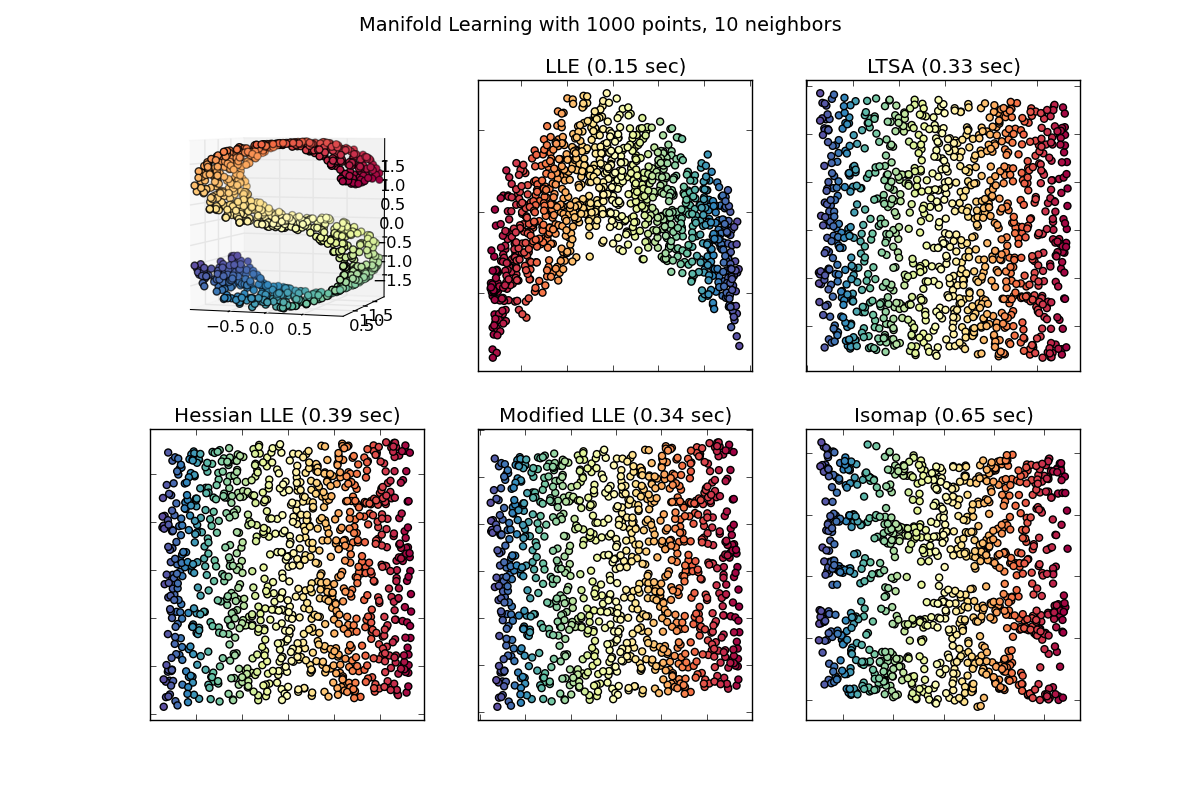 What was that about phasing?
Over-sample molecular transform
Inter-Bragg spots over-sample unit cell
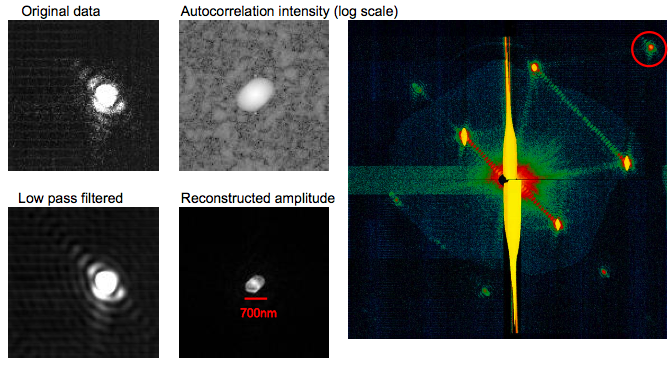 Thanks John Spence!
scattering from a crystal structure
False color intensity
sample
detector
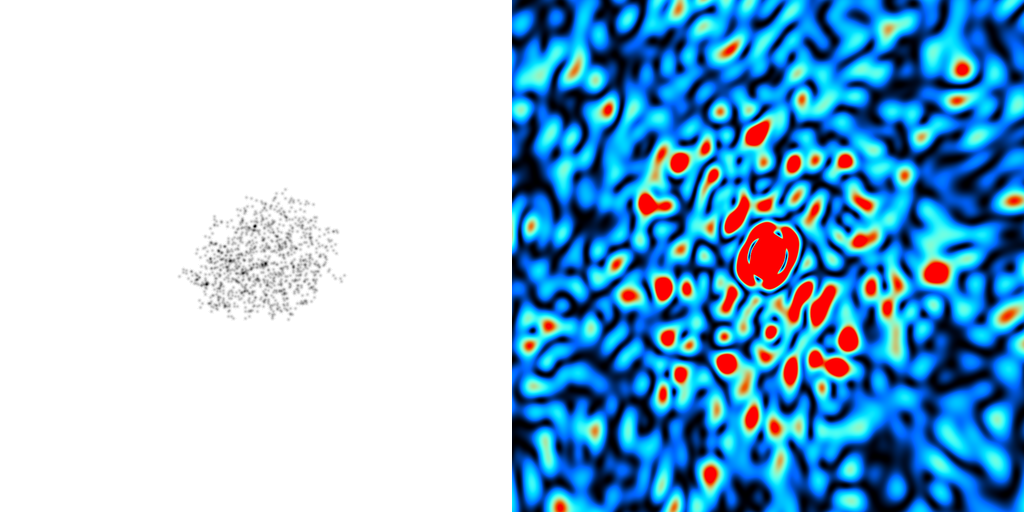 scattering from a crystal structure
False color intensity
sample
detector
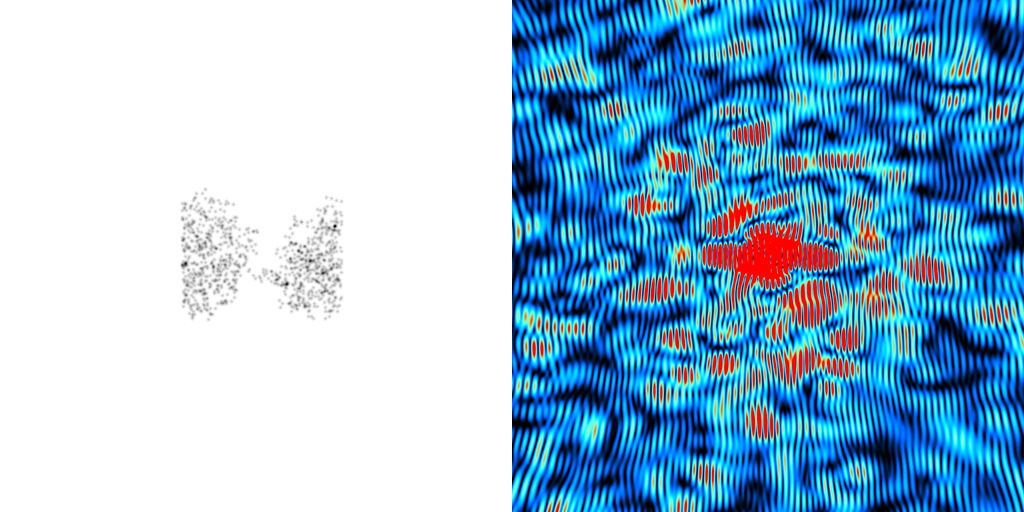 scattering from a lattice
colored by phase
sample
detector
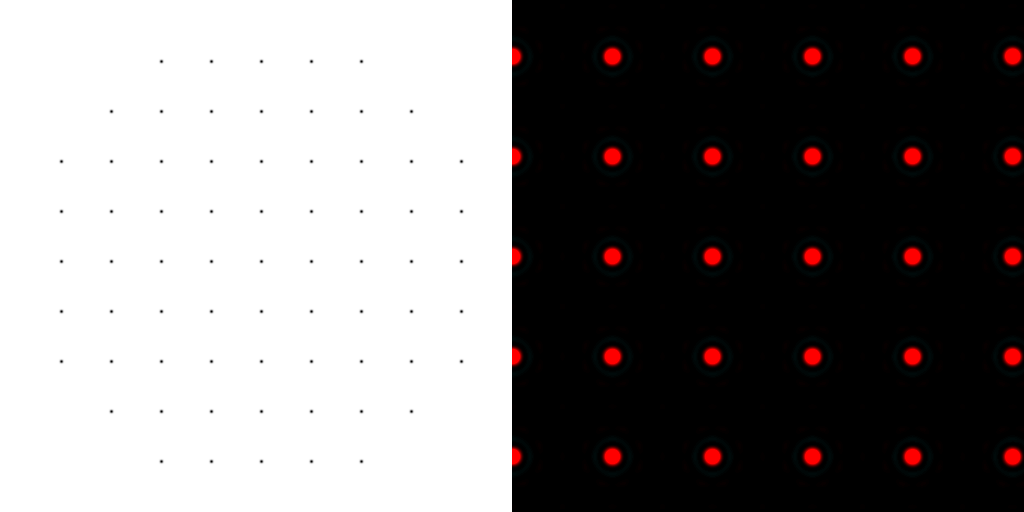 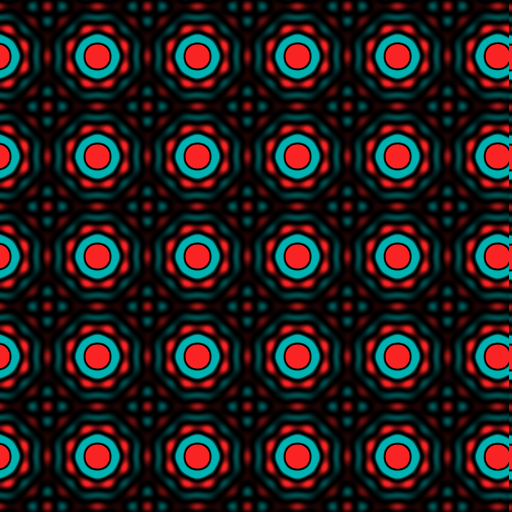 scattering from a crystal structure
colored by phase
sample
detector
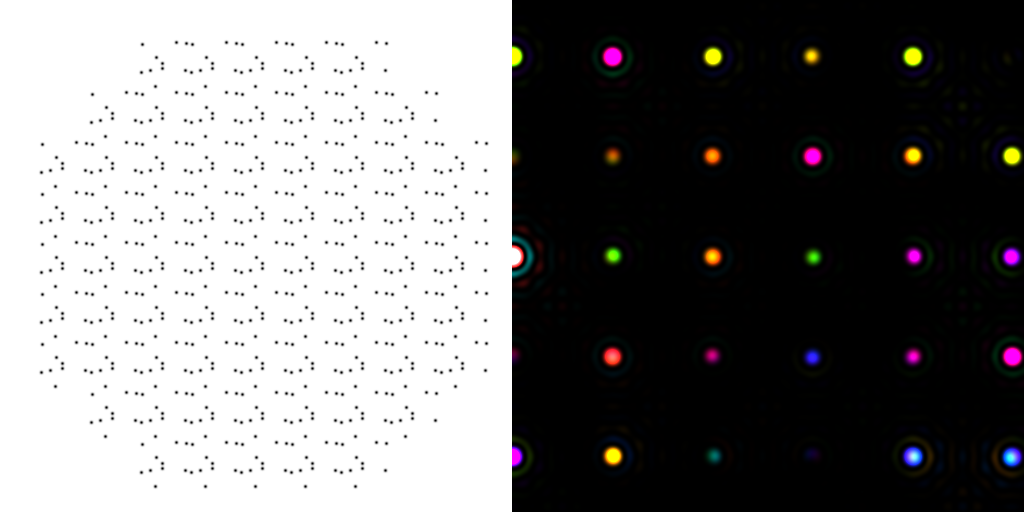 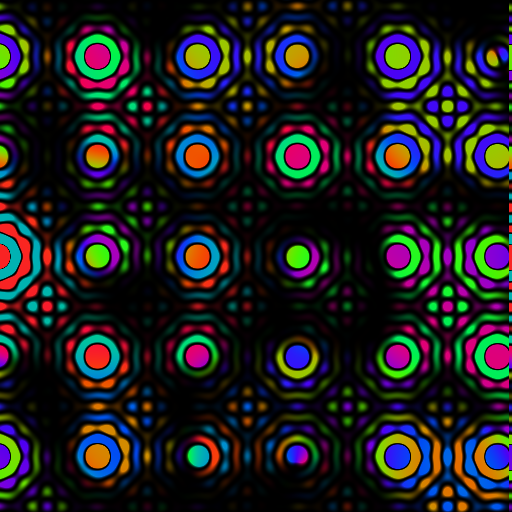 scattering from a crystal structure
colored by phase
sample
detector
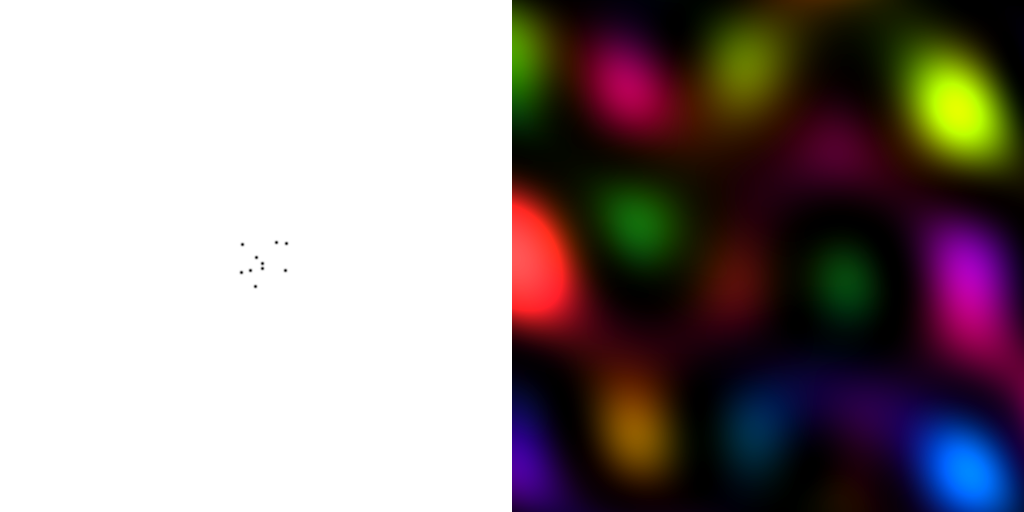 scattering from a crystal structure
False color intensity
sample
detector
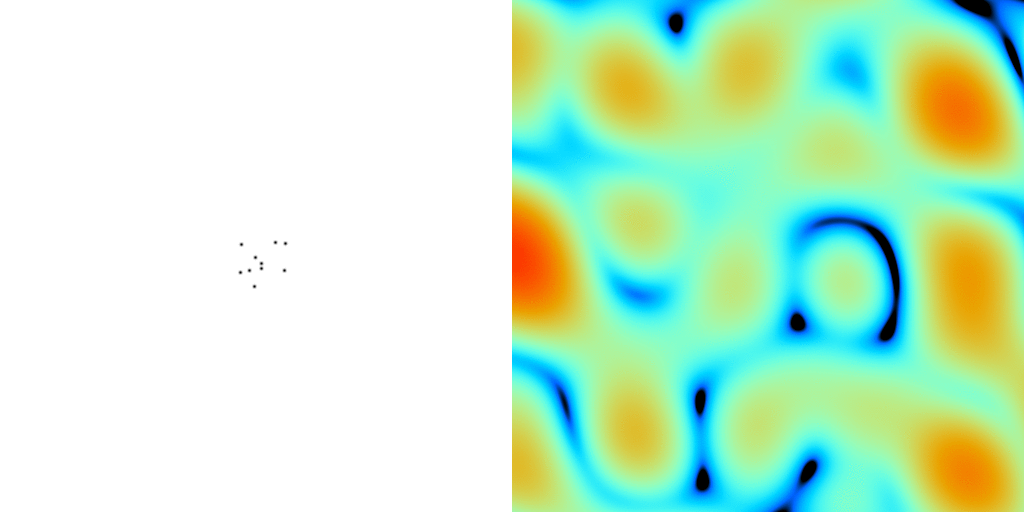 scattering from a crystal structure
False color intensity
sample
detector
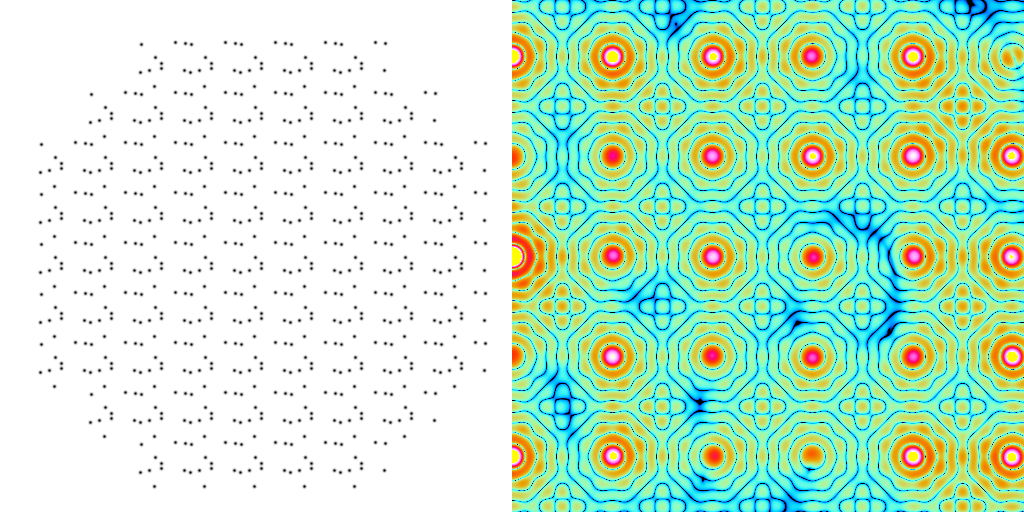 scattering from a crystal structure
False color intensity
sample
detector
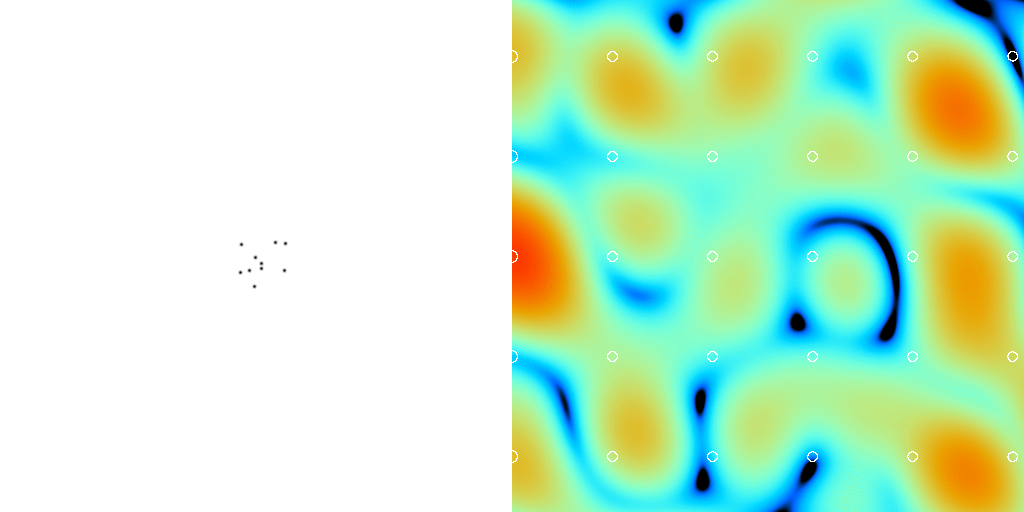 scattering from a crystal structure
False color intensity
sample
detector
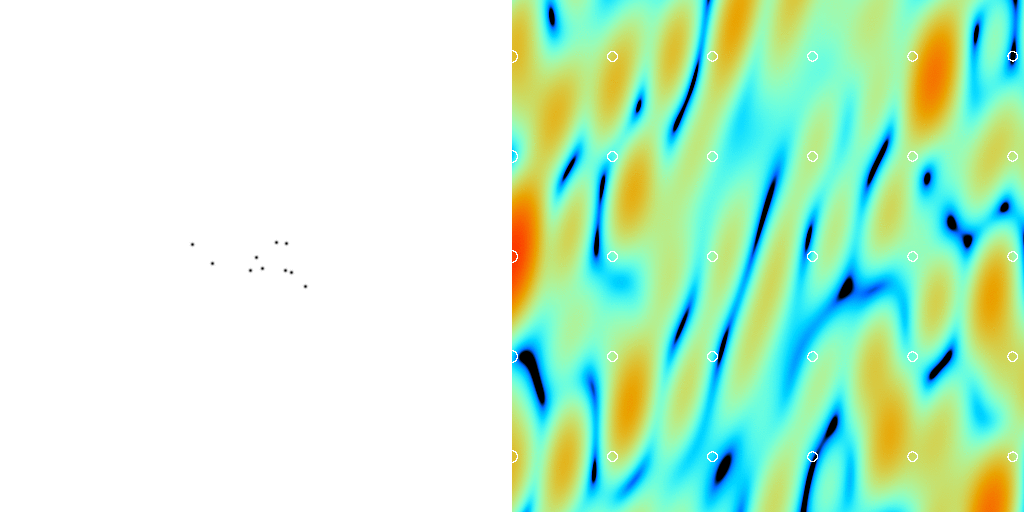 scattering from a crystal structure
False color intensity
sample
detector
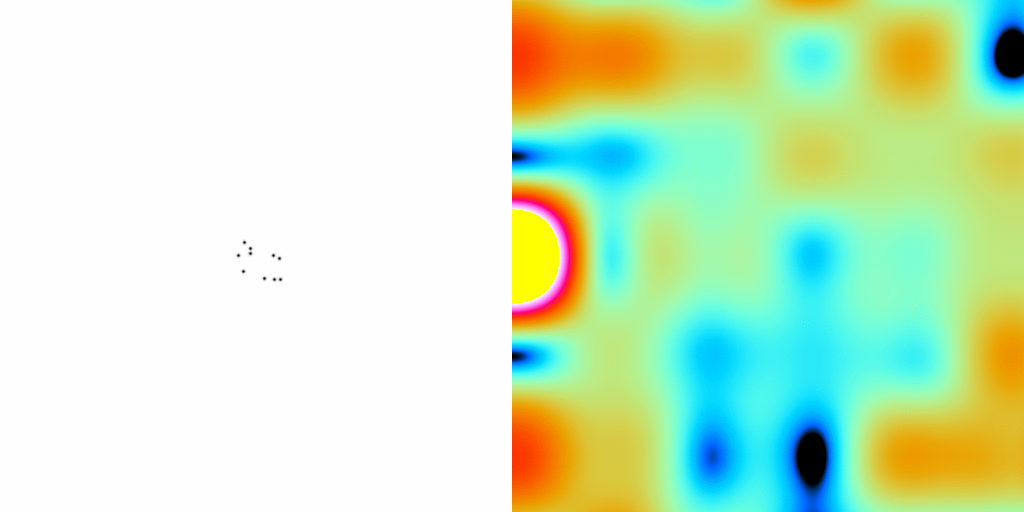 scattering from a crystal structure
False color intensity
sample
detector
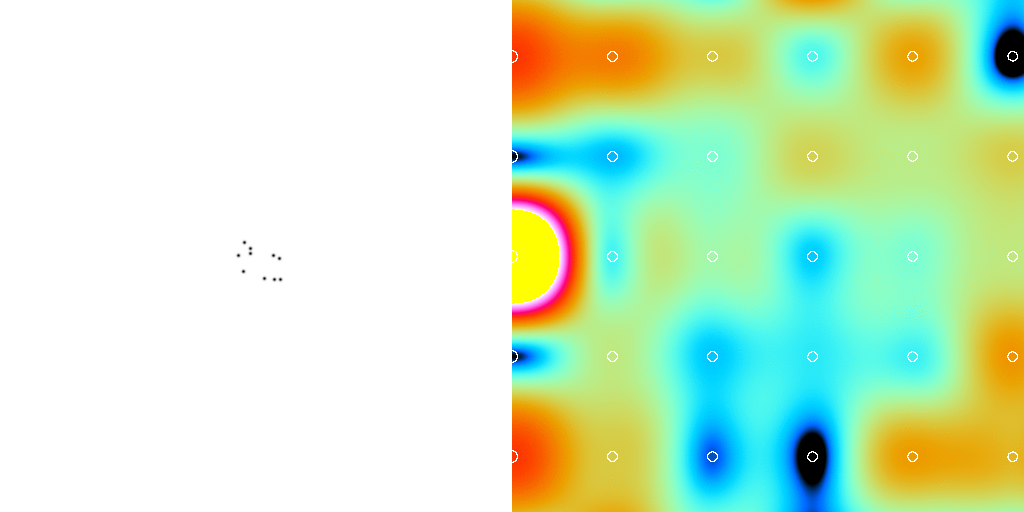 scattering from a crystal structure
False color intensity
sample
detector
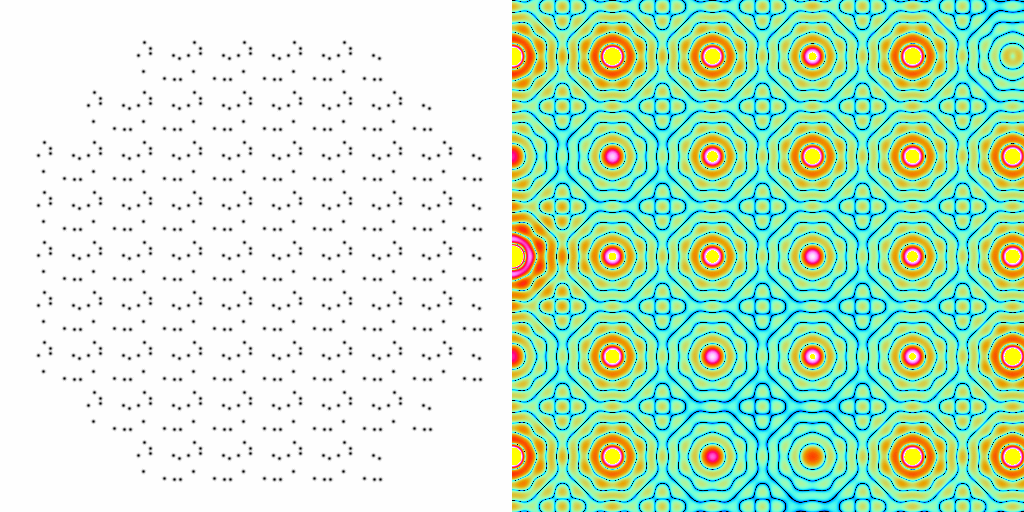 Inter-Bragg spots over-sample unit cell?
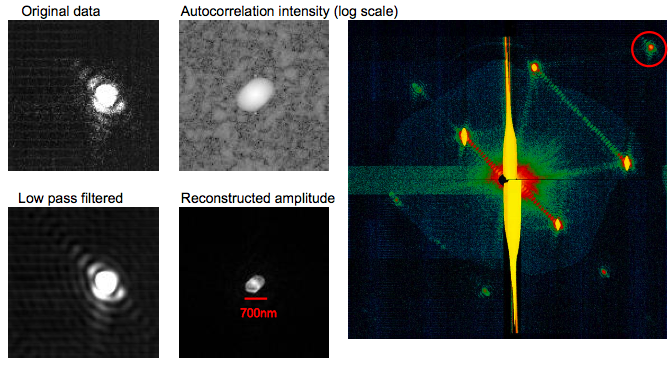 Thanks John Spence!
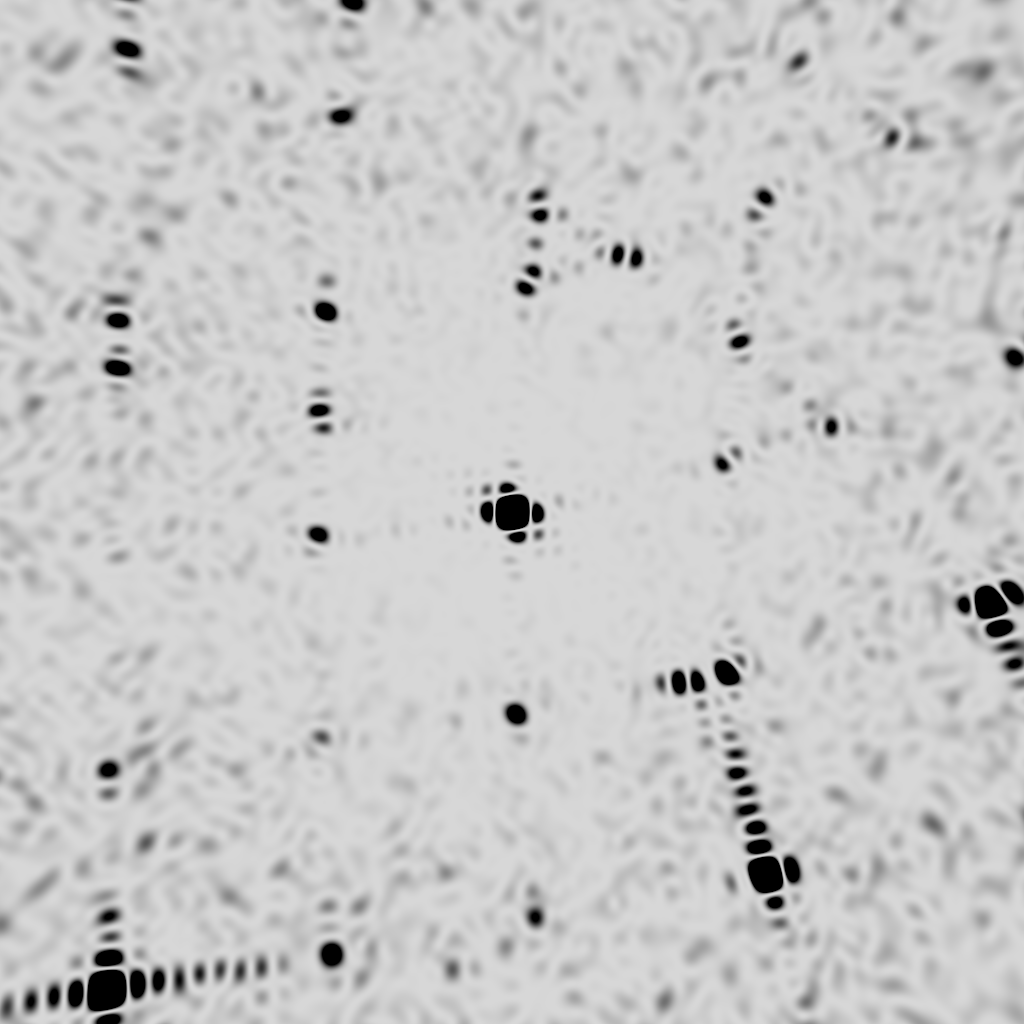 square
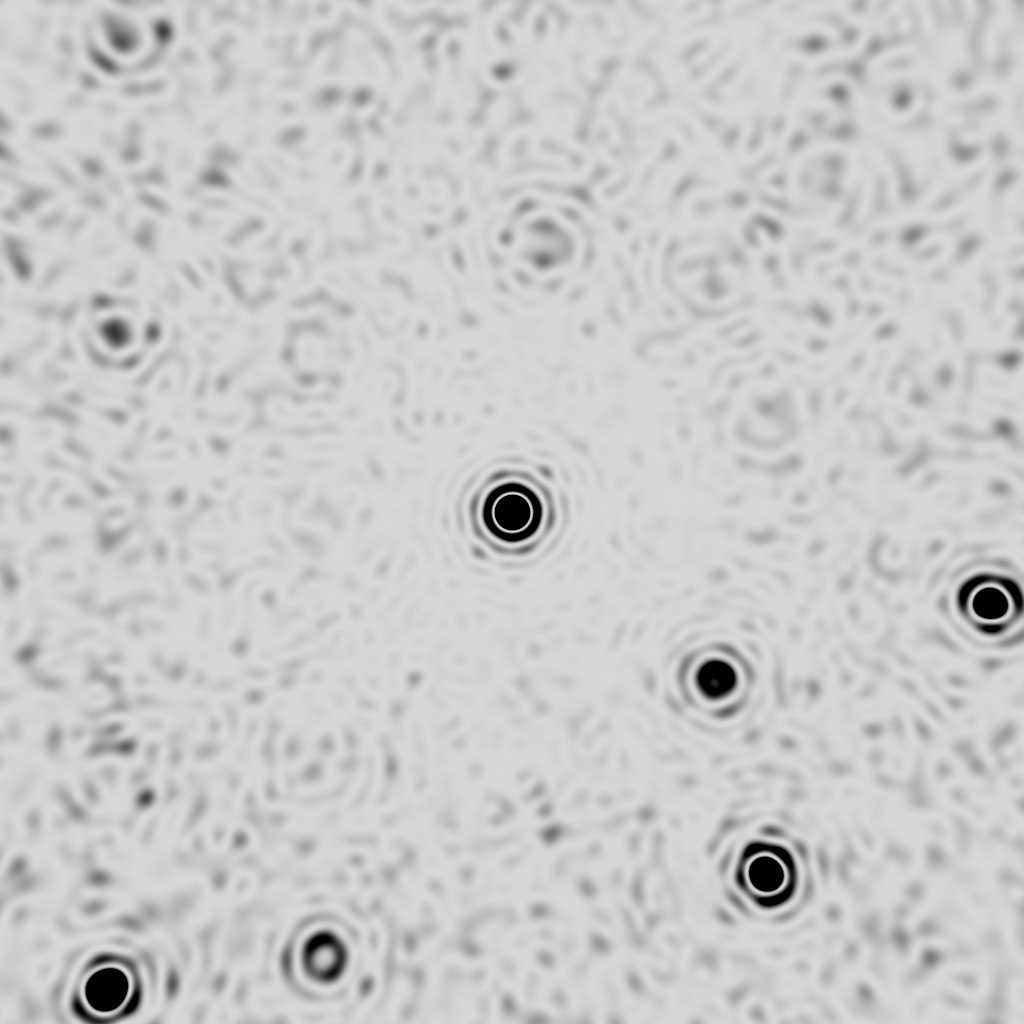 round
What was that about phasing?
How else to access the
 molecular transform?
Non-isomorphism in lysozyme
RMSD = 0.18 Å
Riso = 44.5%
3aw6
3aw7
Structure factor (electrons)
Correlation to 2nd & 3rd singular vectors
Bragg’s “minimum wavelength principle”
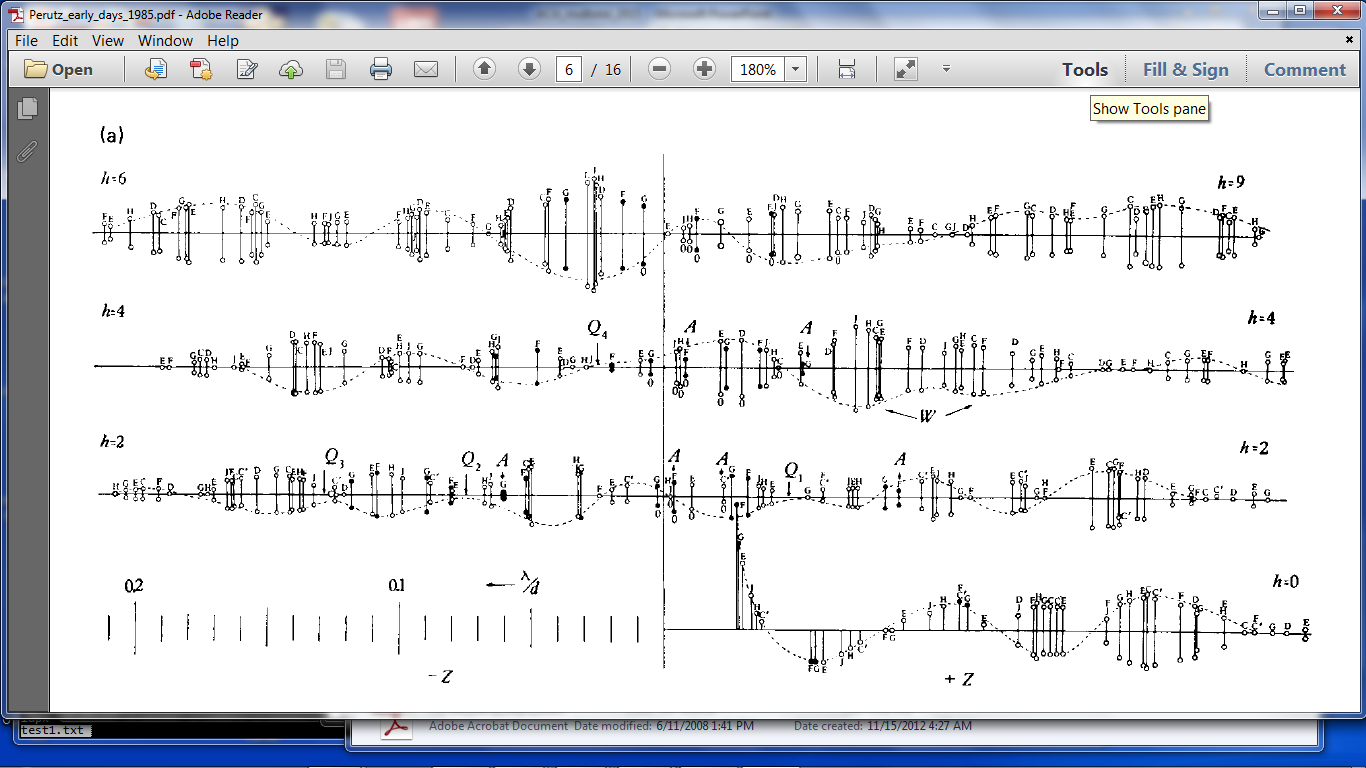 Perutz (1985). “Early Days of Cryst…” Methods in Enzymology, Vol. 114, 3-18.
Bragg & Perutz (1952)."external form haemoglobin I", Acta Cryst. 5, 277-283.
How do you solve the phase problem for macromolecules?
“… by some physical artifice, such as the introduction of a heavy atom, or the observation of intensity changes on dehydration which have not hitherto been carried out in practice."
- J.D. Bernal (1939) “Structure of Proteins” 
	Nature, 143, 663
4 deg rotation: 8 “xtals”: before
CC = 0.02
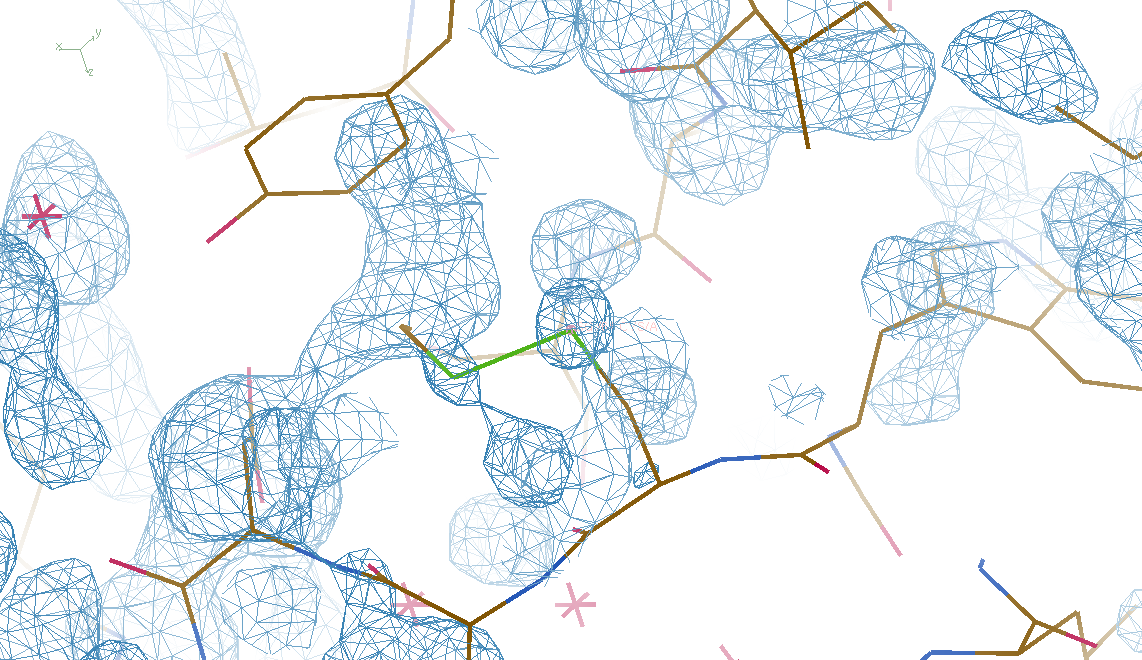 4 deg rotation: 8 “xtals”: after
CC = 0.8
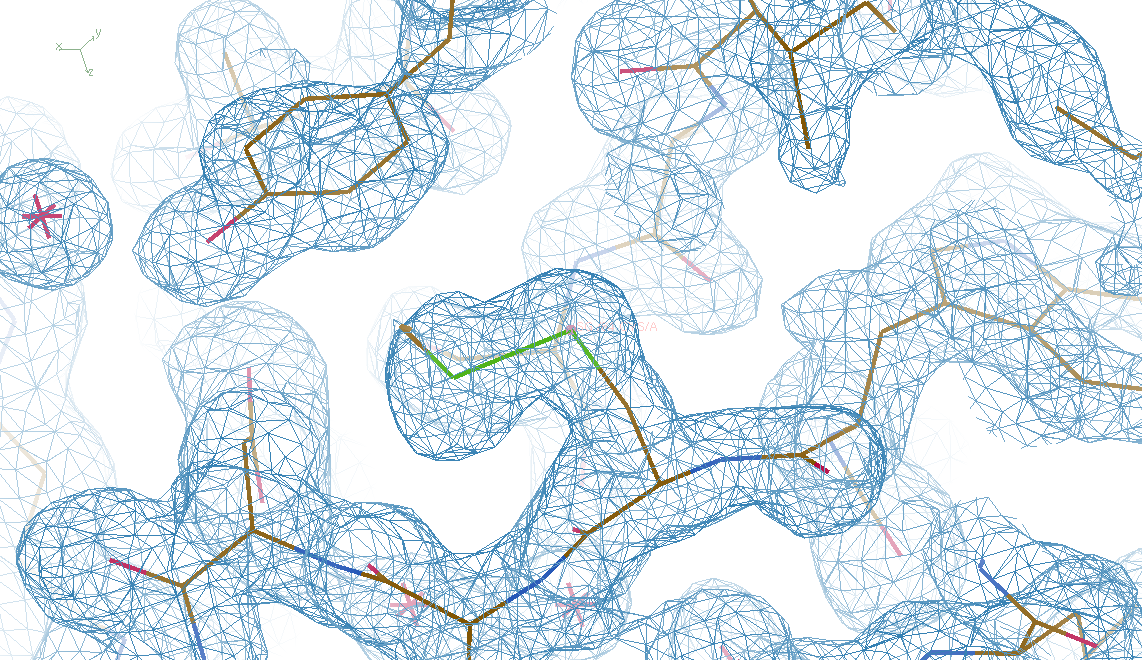 Summary
Careful with dehydration!
SVD instead of avearging
Inter-Bragg stuff = xtal surface
Non-isomorphism as “NCS” phasing?
http://bl831.als.lbl.gov/~jamesh/
challenge/microfocus/
http://bl831.als.lbl.gov/~jamesh/
powerpoint/ALS_UM_multixtal_2015.pptx
intensity (F2)
sinθ/λ
Super-cell formalism for diffuse scatter
[Speaker Notes: one cell]
intensity (F2)
sinθ/λ
Super-cell formalism for diffuse scatter
[Speaker Notes: 9 cells]
intensity (F2)
sinθ/λ
Super-cell formalism for diffuse scatter
[Speaker Notes: supercell]
intensity (F2)
sinθ/λ
Super-cell formalism for diffuse scatter
[Speaker Notes: supercell with disorder]
intensity (F2)
sinθ/λ
Super-cell formalism for diffuse scatter
[Speaker Notes: average electron density]
Super-cell formalism for diffuse scatter
intensity (F2)
one-cell hkl index
Super-cell formalism for diffuse scatter
intensity (F2)
one-cell hkl index
Super-cell formalism for diffuse scatter
intensity (F2)
one-cell hkl index
[Speaker Notes: average cell intensity is relative to “zero”]
Super-cell formalism for diffuse scatter
intensity (F2)
one-cell hkl index
[Speaker Notes: supercell density gives clue to diffuse scatter, but Bragg peaks are still relative to zero]
Super-cell formalism for diffuse scatter
intensity (F2)
one-cell hkl index
[Speaker Notes: supercell density gives clue to diffuse scatter, but Bragg peaks are still relative to zero]
“Caspar hole” ???
Super-cell formalism for diffuse scatter
intensity (F2)
one-cell hkl index
[Speaker Notes: high-angle Brragg peaks have zero intensity and so create “holes” is the background?!]
nearBragg program
http://bl831.als.lbl.gov/~jamesh/nearBragg/
“assumption-free” total scattering
no Fourier Transform
no unit cells
no “mosaicity”
arbitrary “atoms”
arbitrary “source”
coherent or not
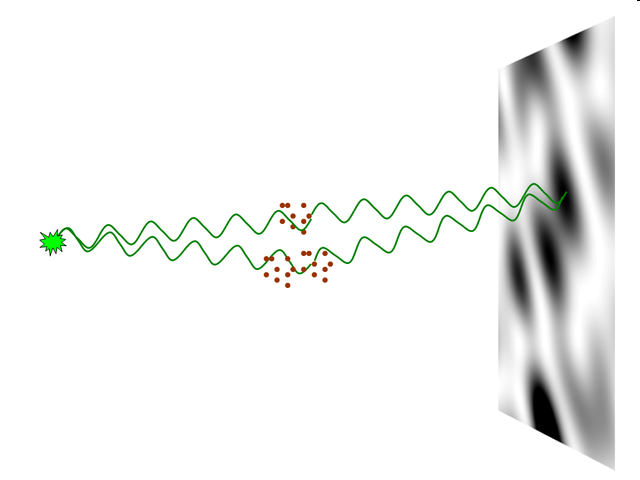 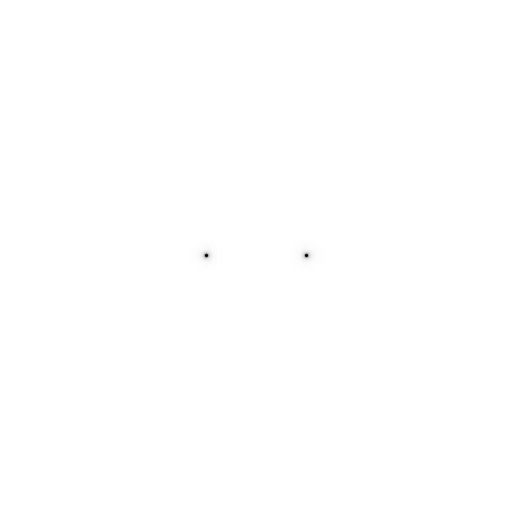 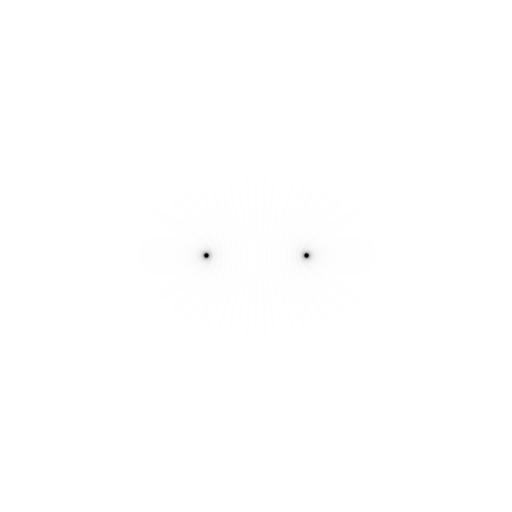 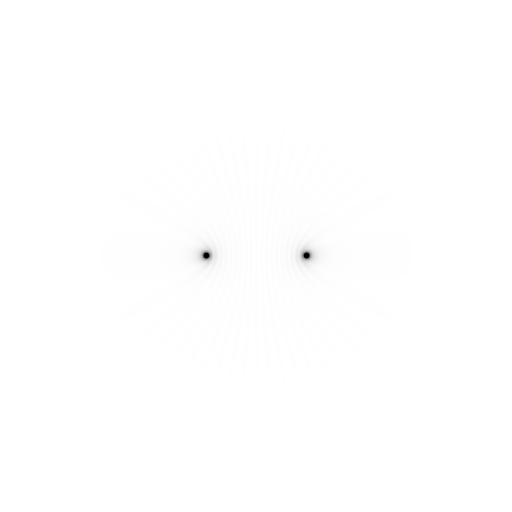 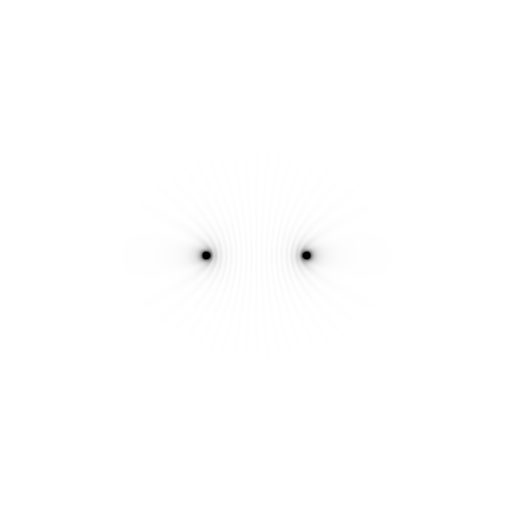 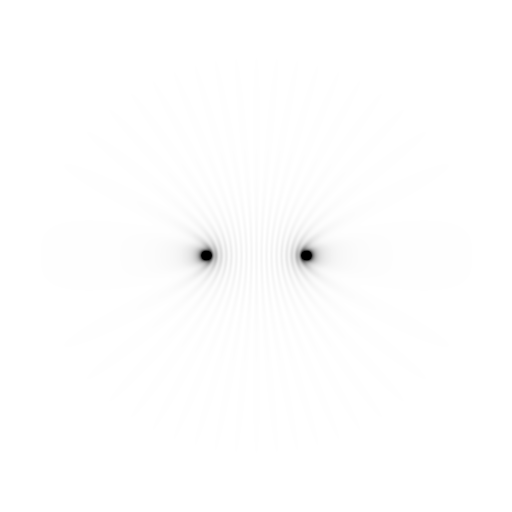 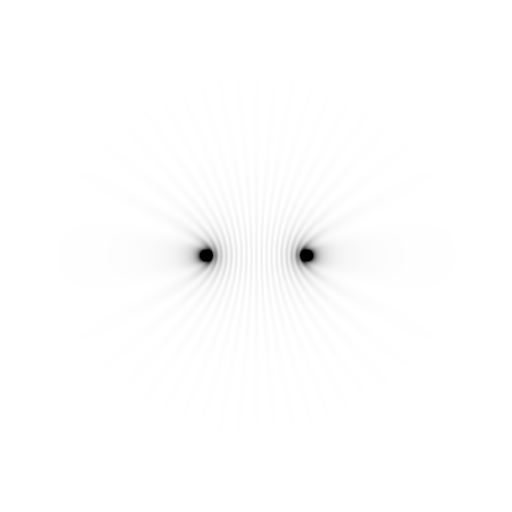 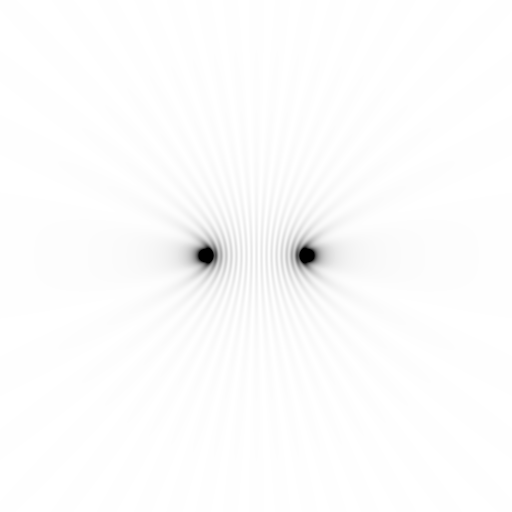 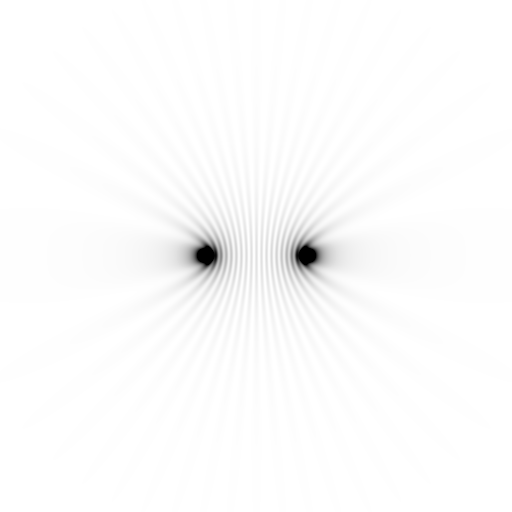 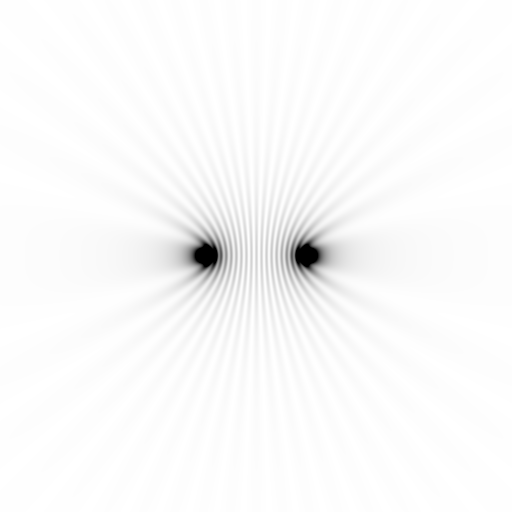 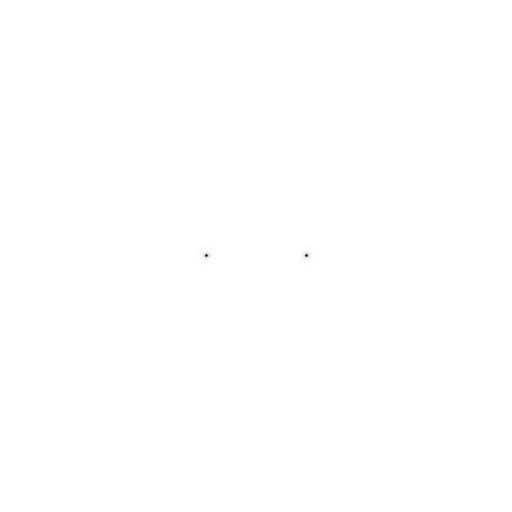 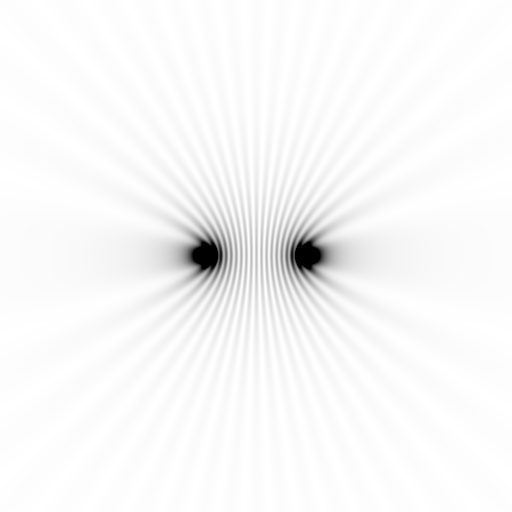 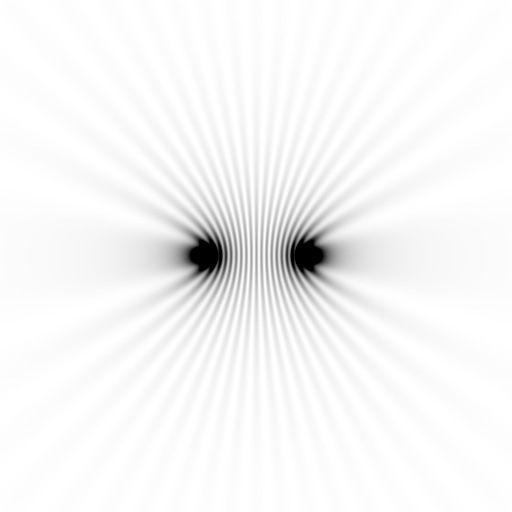 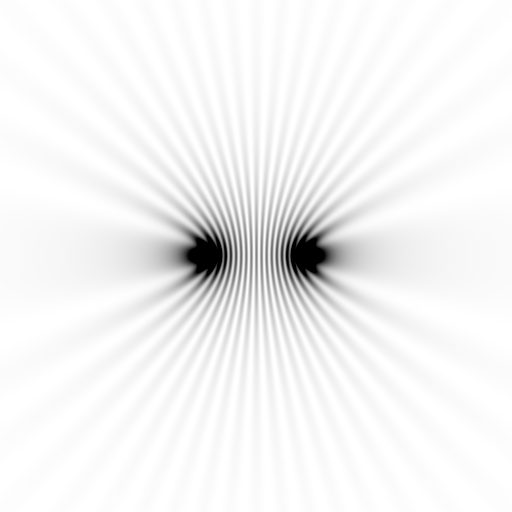 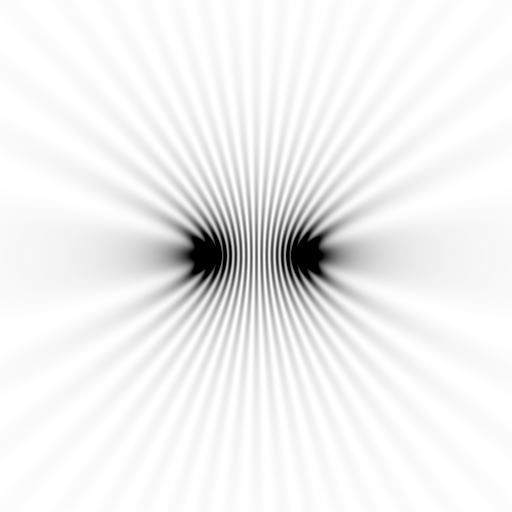 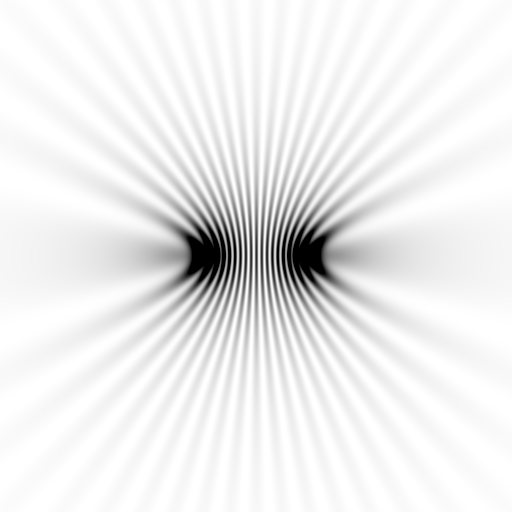 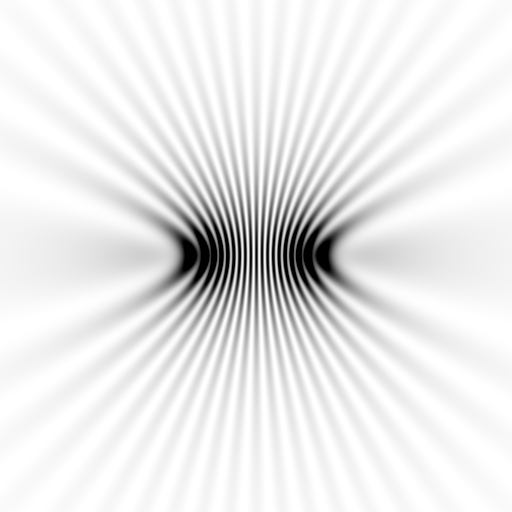 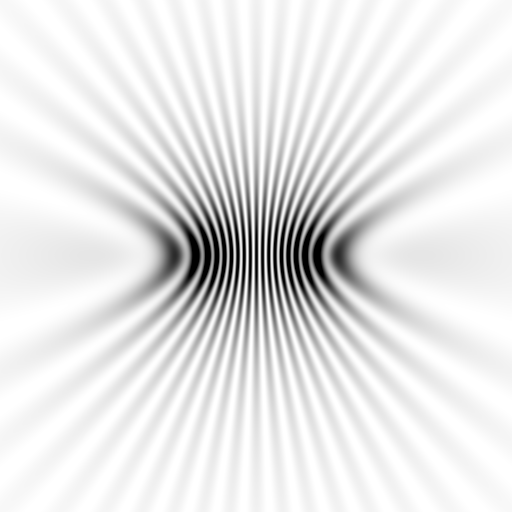 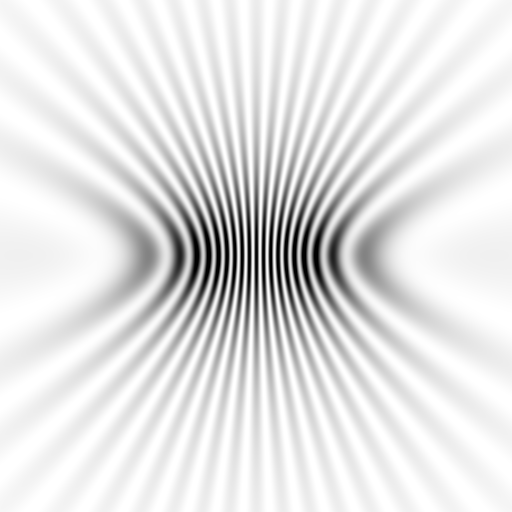 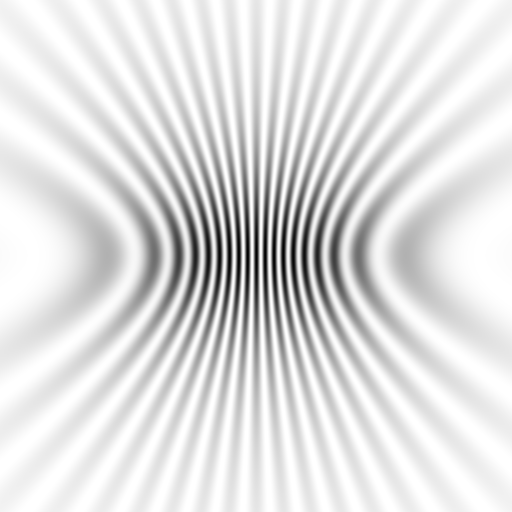 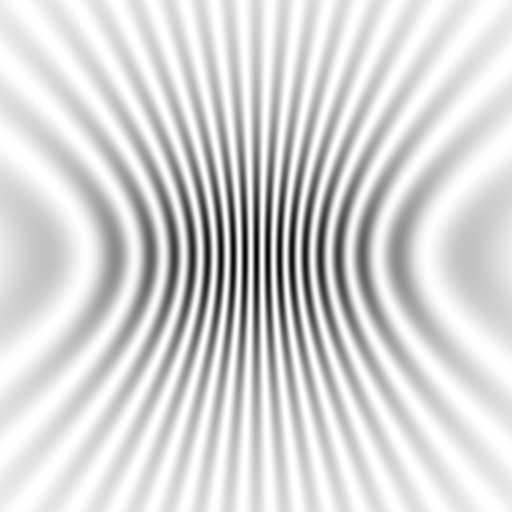 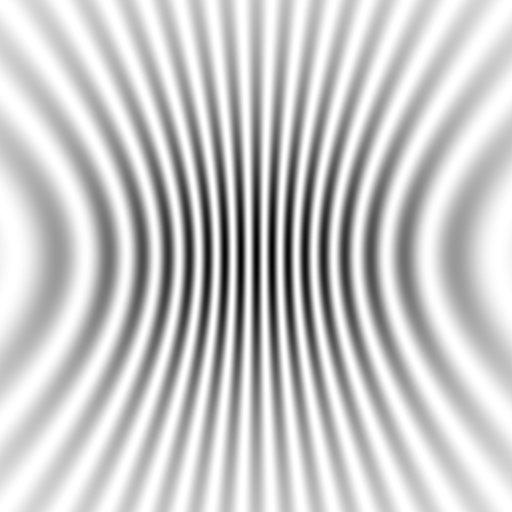 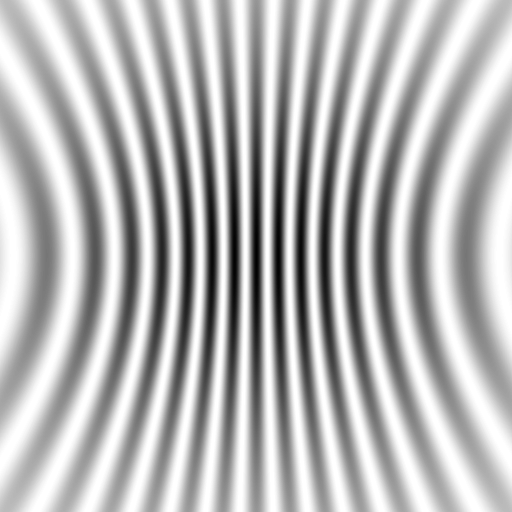 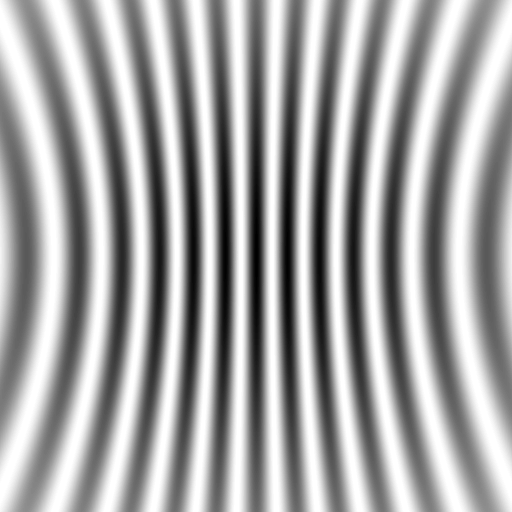 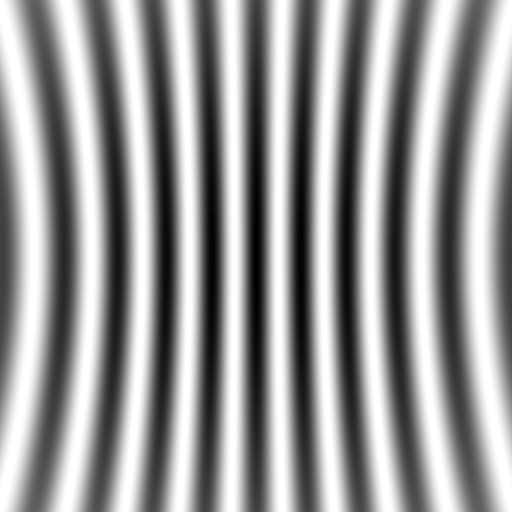 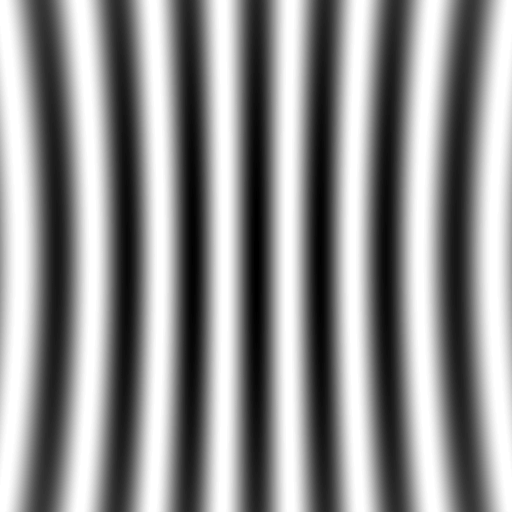 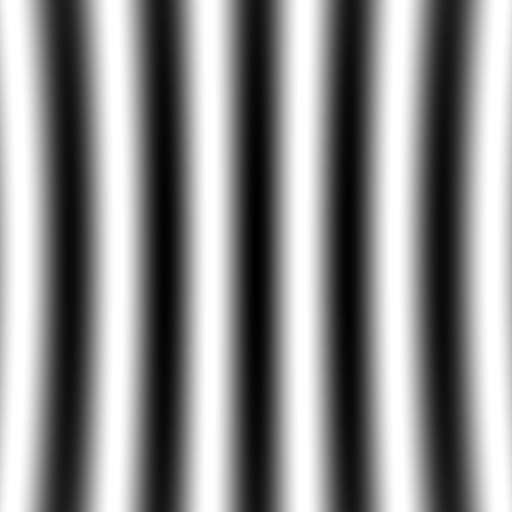 [Speaker Notes: to-scale calculation with detector at different distances from a pair of atoms]
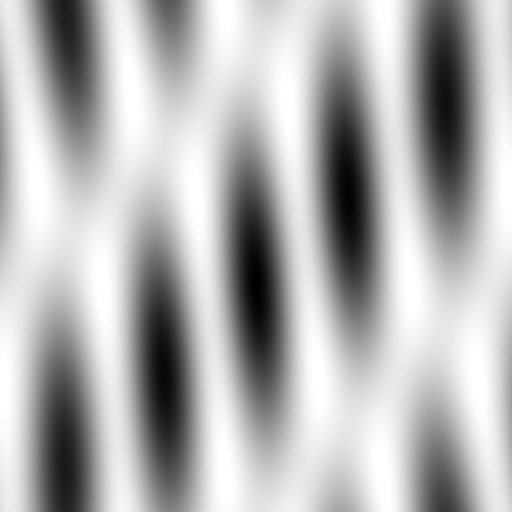 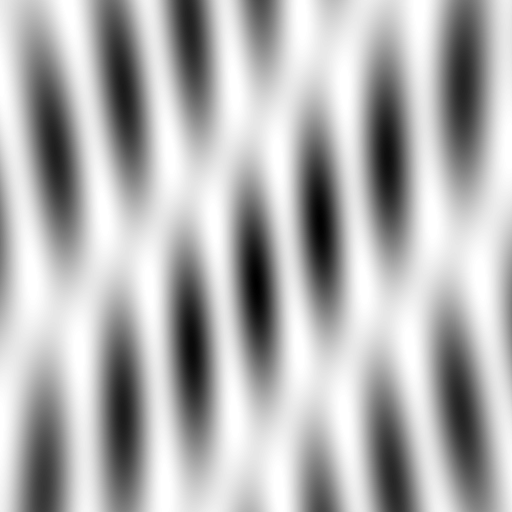 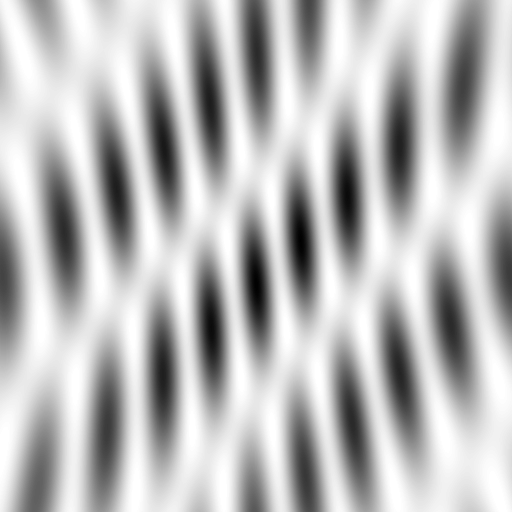 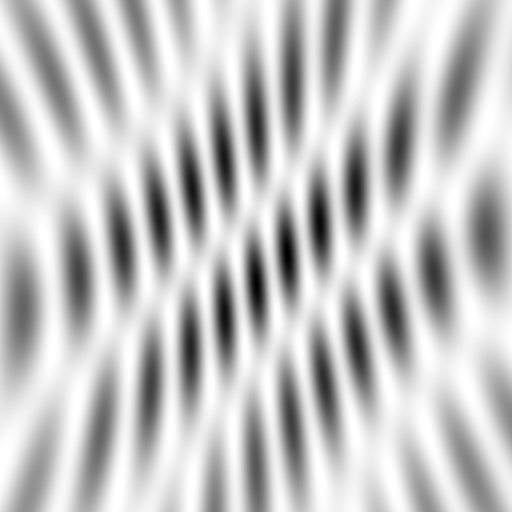 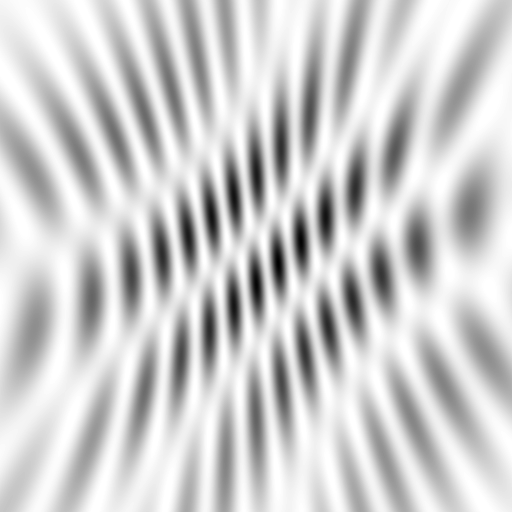 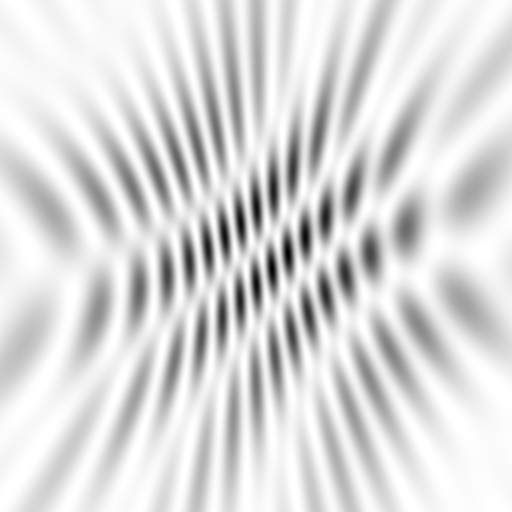 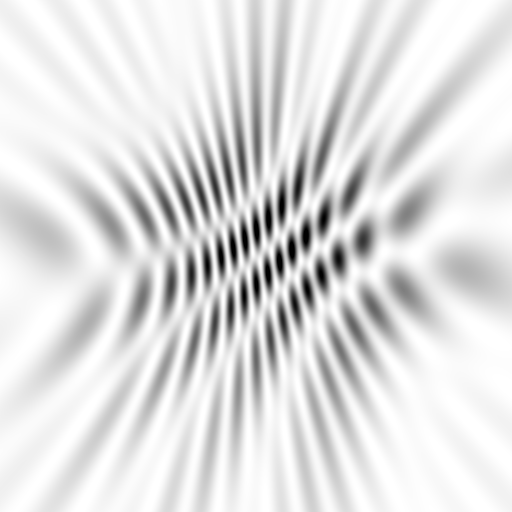 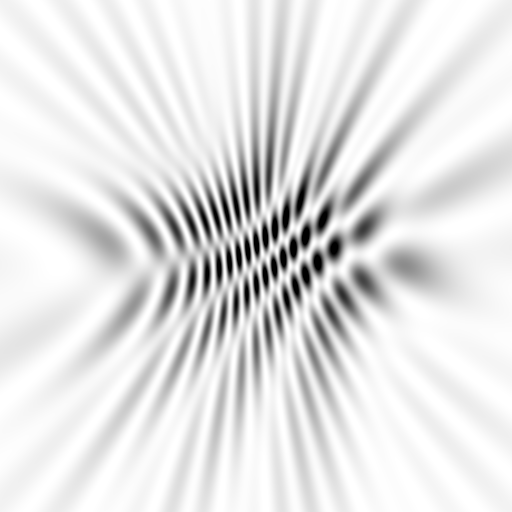 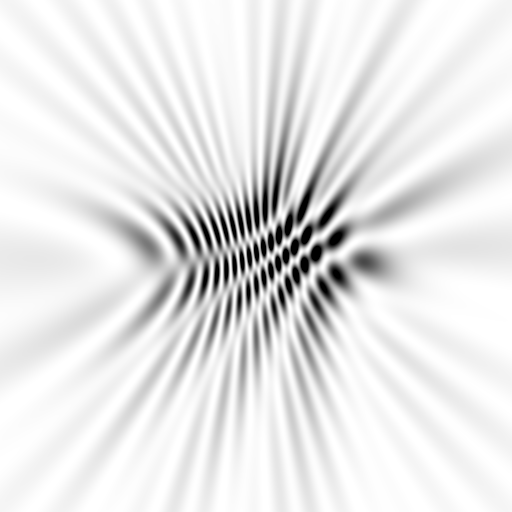 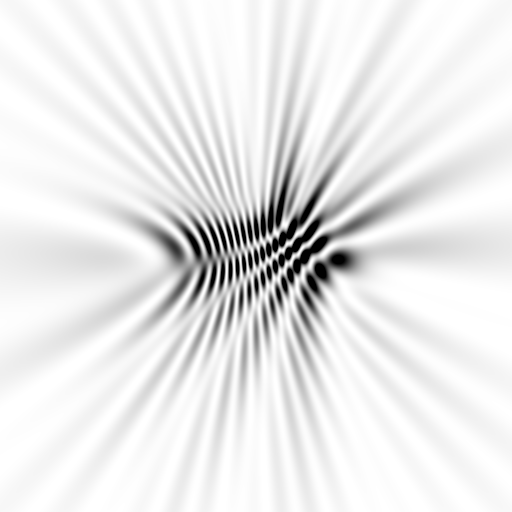 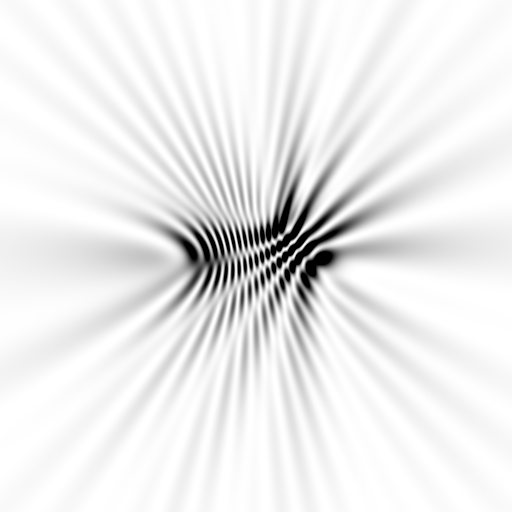 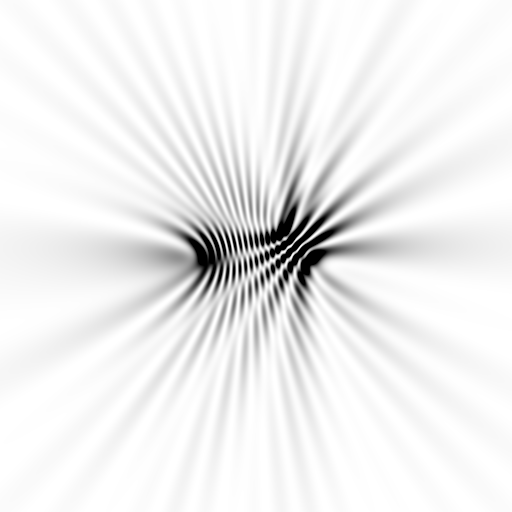 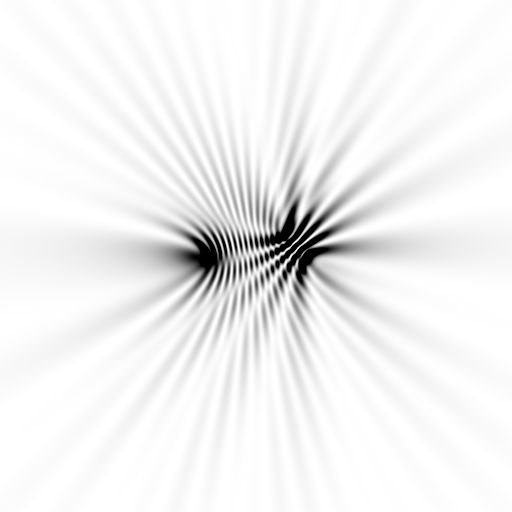 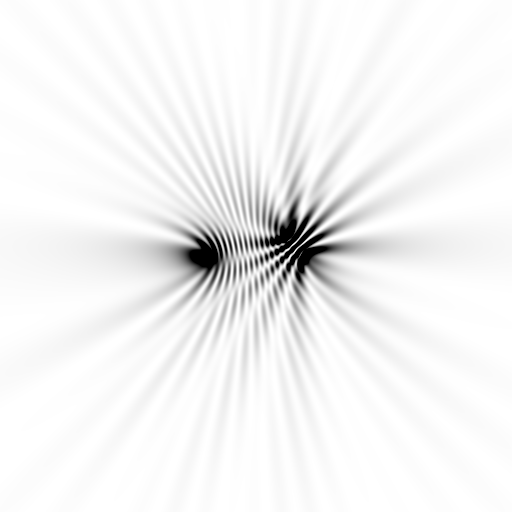 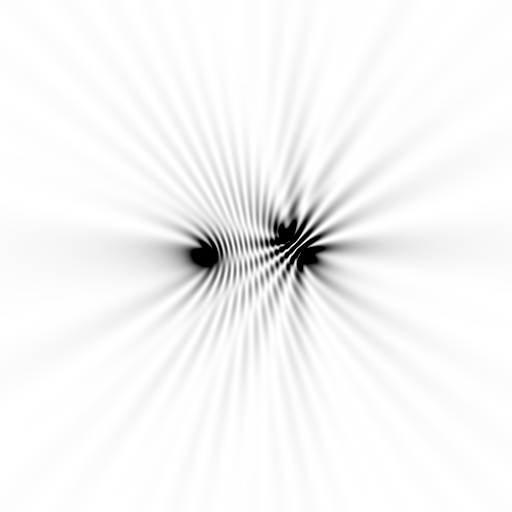 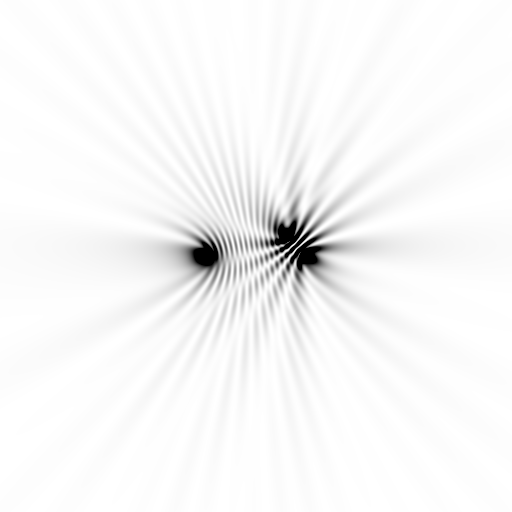 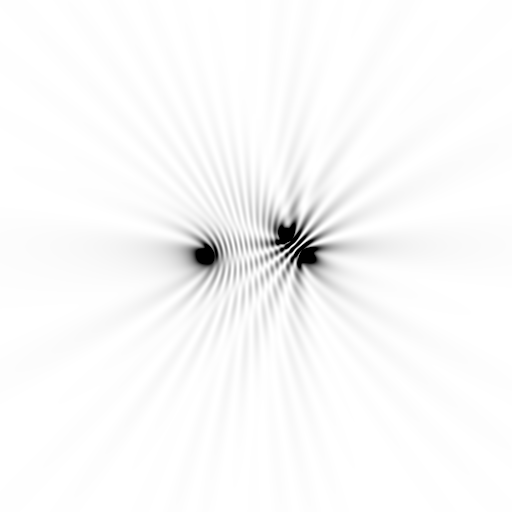 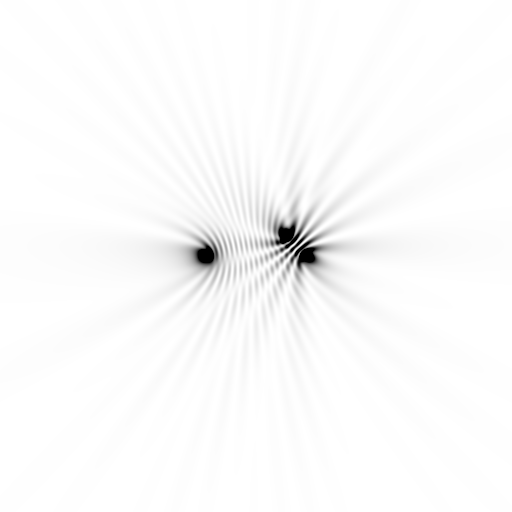 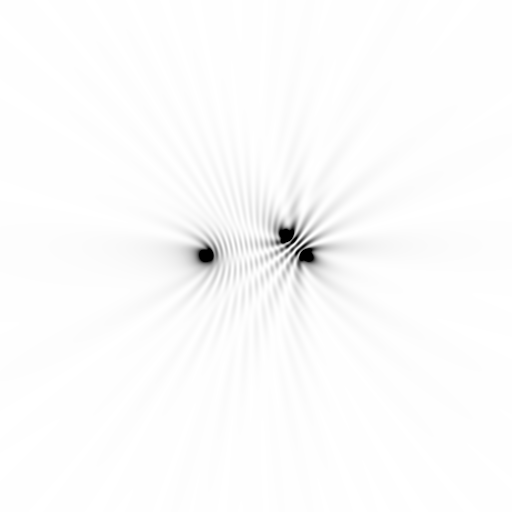 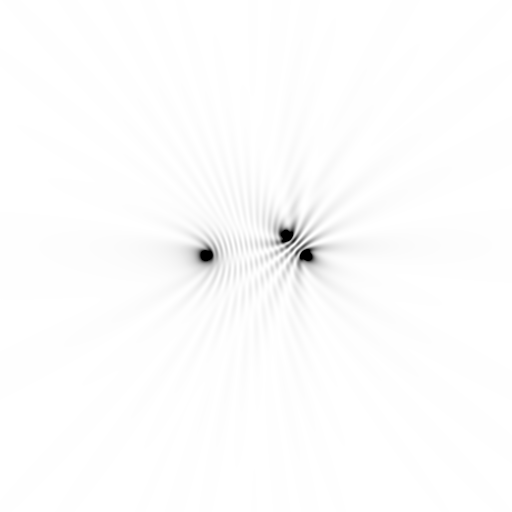 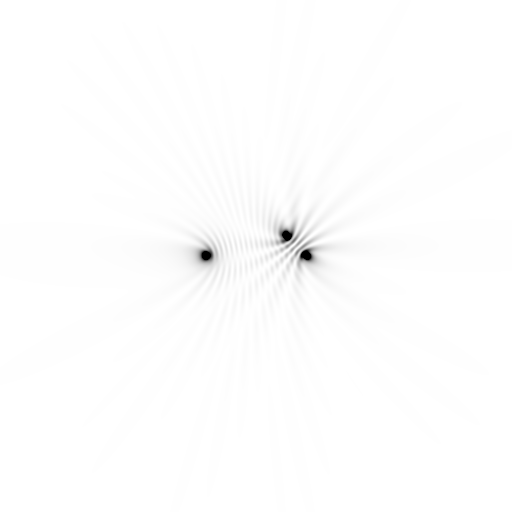 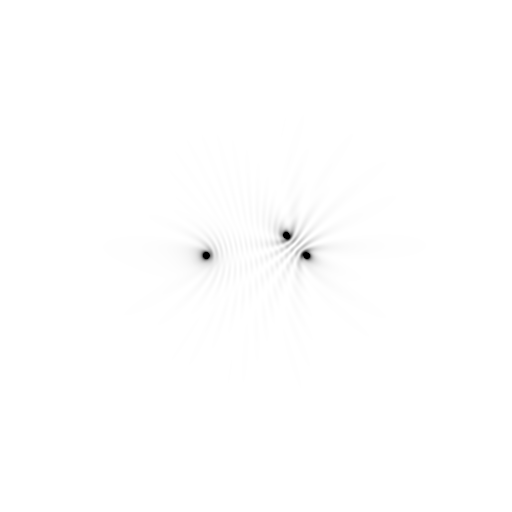 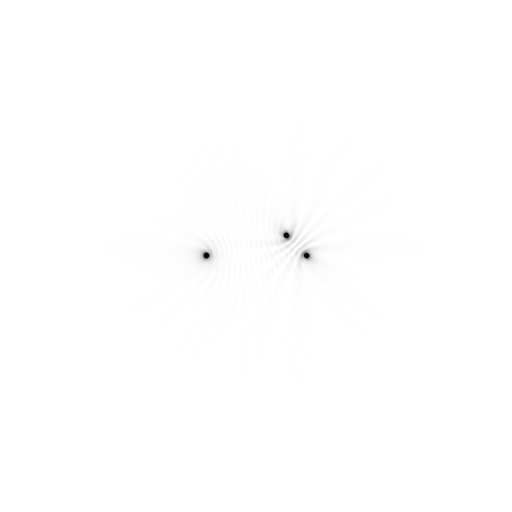 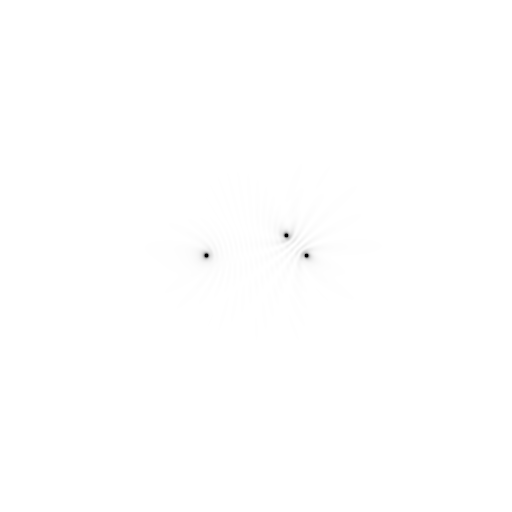 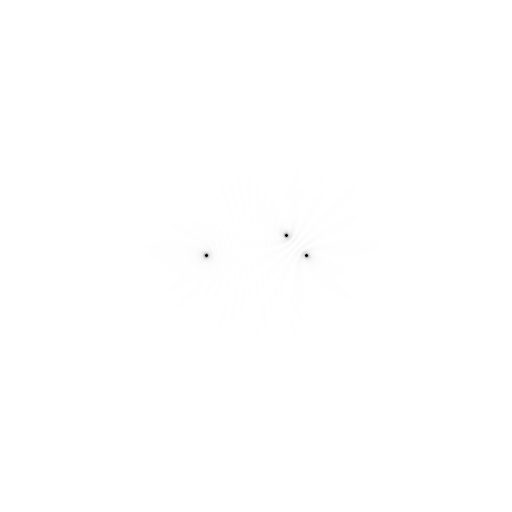 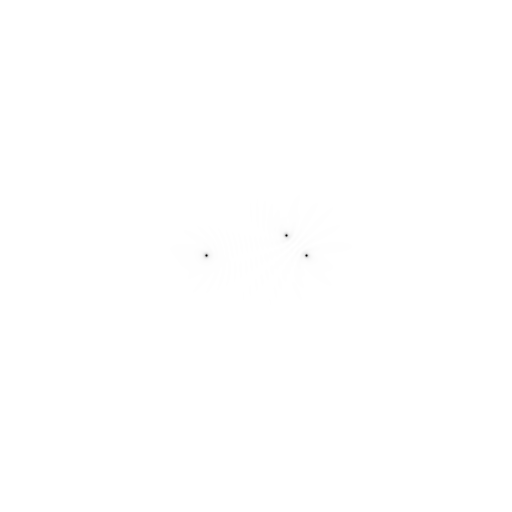 [Speaker Notes: to-scale calculation with detector at different distances from a three atoms]
average total scattering from points
intensity (relative to one atom)
deviation from Bragg angle
[Speaker Notes: when nearBragg is used instead of supercell, the Bragg peaks “ride” on the background and do NOT produce “holes”]
sin(πN·hkl)
sin(π·hkl)
fastBragg
http://bl831.als.lbl.gov/~jamesh/fastBragg/
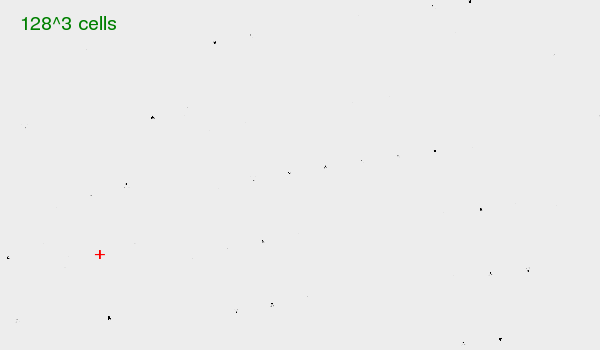 Ipixel = Ibeam re2 Ω
P A | F(hkl) |2
fastBragg program
http://bl831.als.lbl.gov/~jamesh/fastBragg/
Optimized for nanocrystals
Square or round
Takes h,k,l and F
Supports 1 unit cell
no “mosaicity”
arbitrary “source”
arbitrary “phi” steps
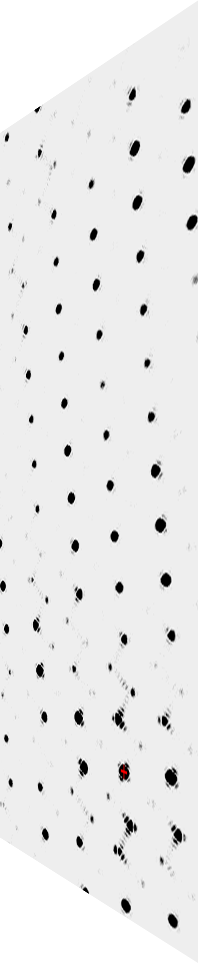 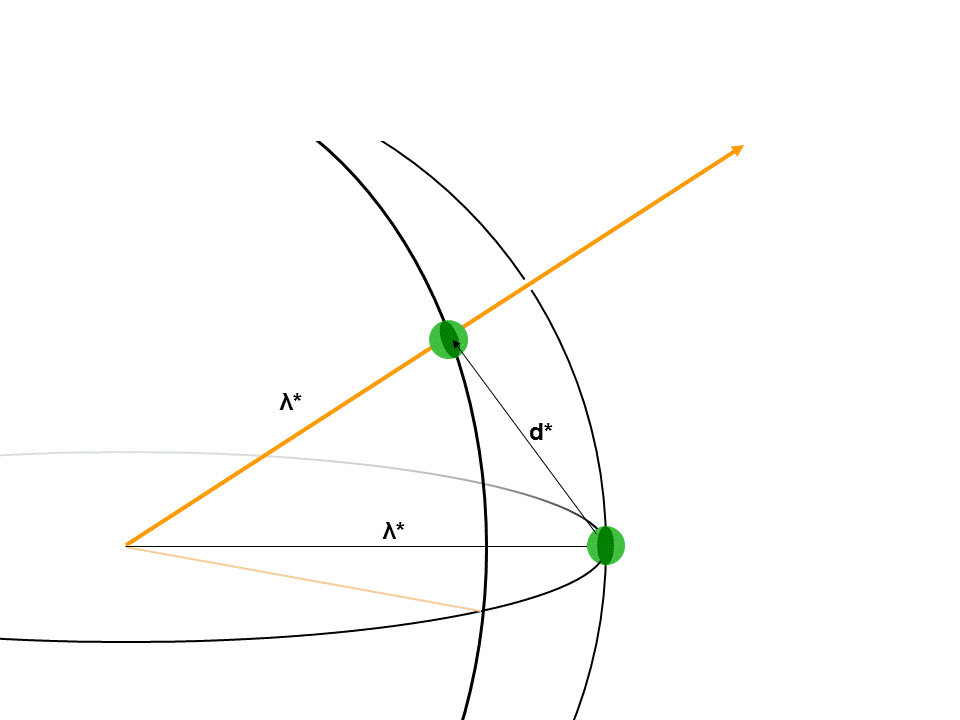 fastBragg program
http://bl831.als.lbl.gov/~jamesh/fastBragg/
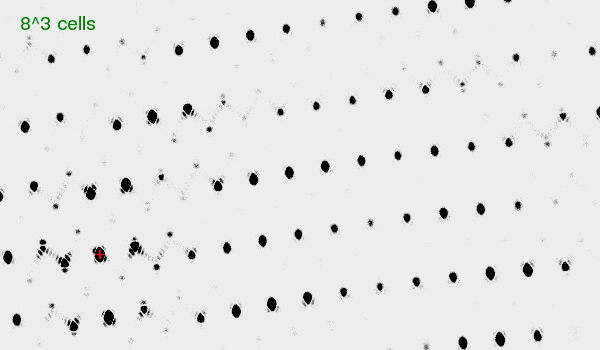 fastBragg program
http://bl831.als.lbl.gov/~jamesh/fastBragg/
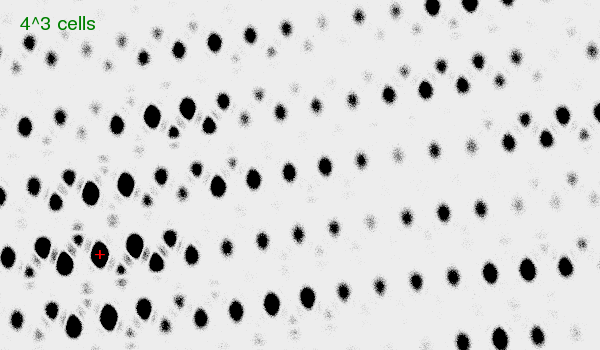 fastBragg program
http://bl831.als.lbl.gov/~jamesh/fastBragg/
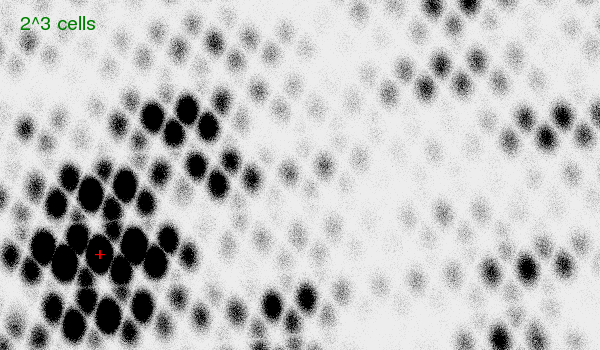 fastBragg program
http://bl831.als.lbl.gov/~jamesh/fastBragg/
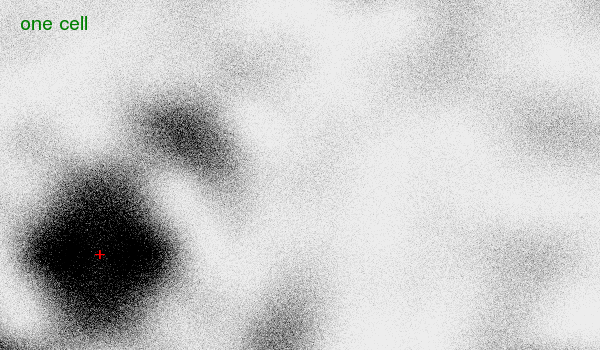 fastBragg program
http://bl831.als.lbl.gov/~jamesh/fastBragg/
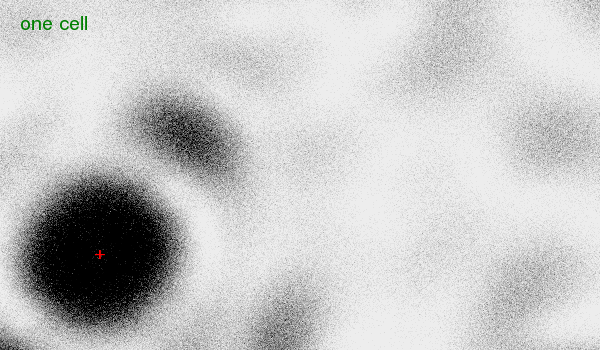 8x larger
fastBragg program
http://bl831.als.lbl.gov/~jamesh/fastBragg/
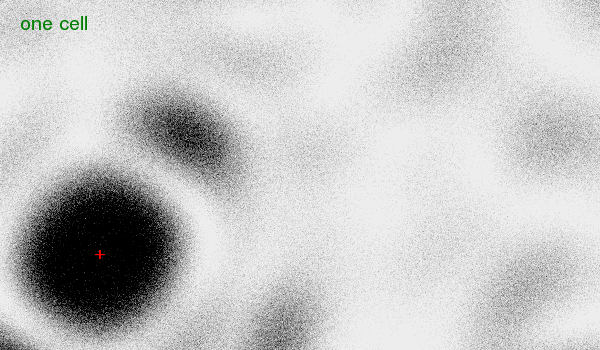 64x larger
Total scattering from a structure
Move one atom
sample
detector
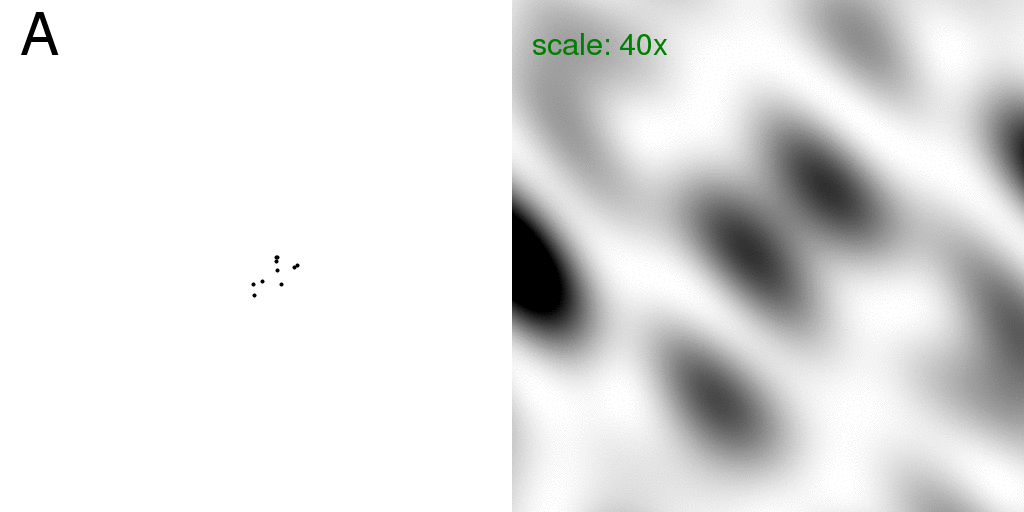 Total scattering from a structure
Intensity sum: F12+F22
sample
detector
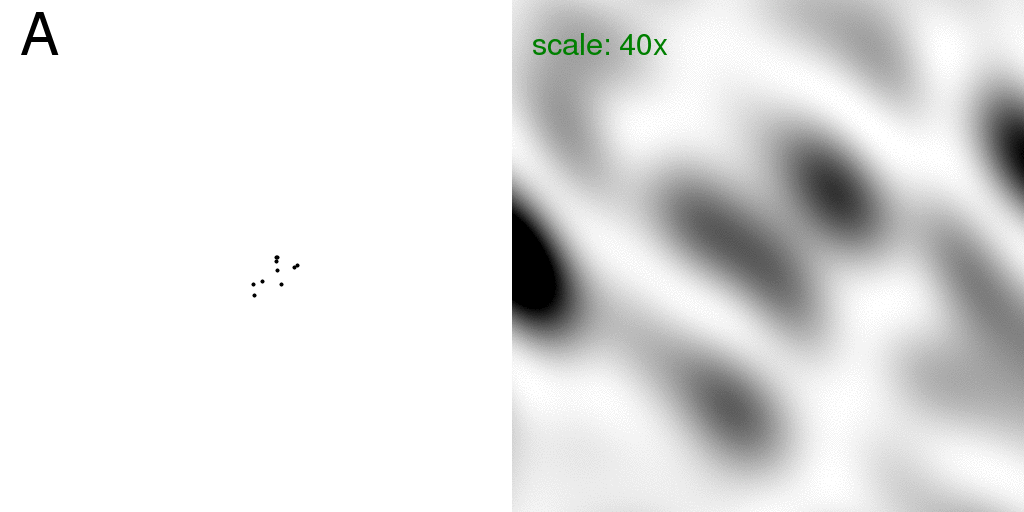 Total scattering from a structure
Coherent sum: (F1+F2)2
sample
detector
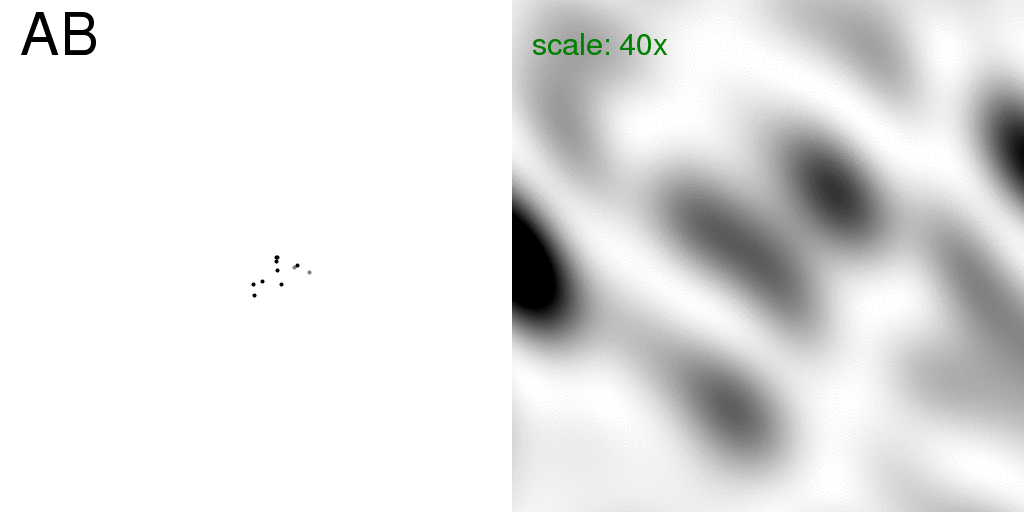 Total scattering from a structure
Incoherent – coherent difference: ( F12+F22) - (F1+F2)2
sample
detector
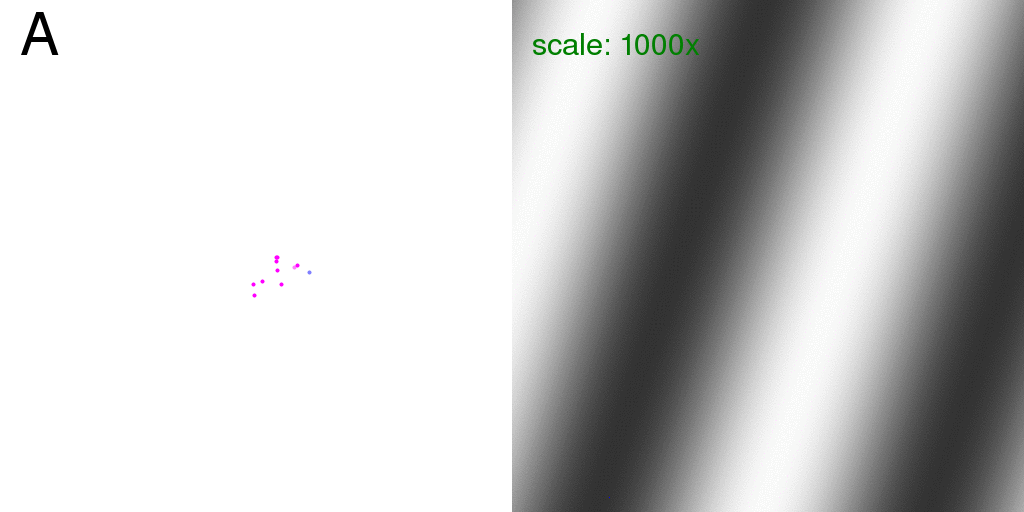 Total scattering from one atom
Intensity sum: F12+F22
sample
detector
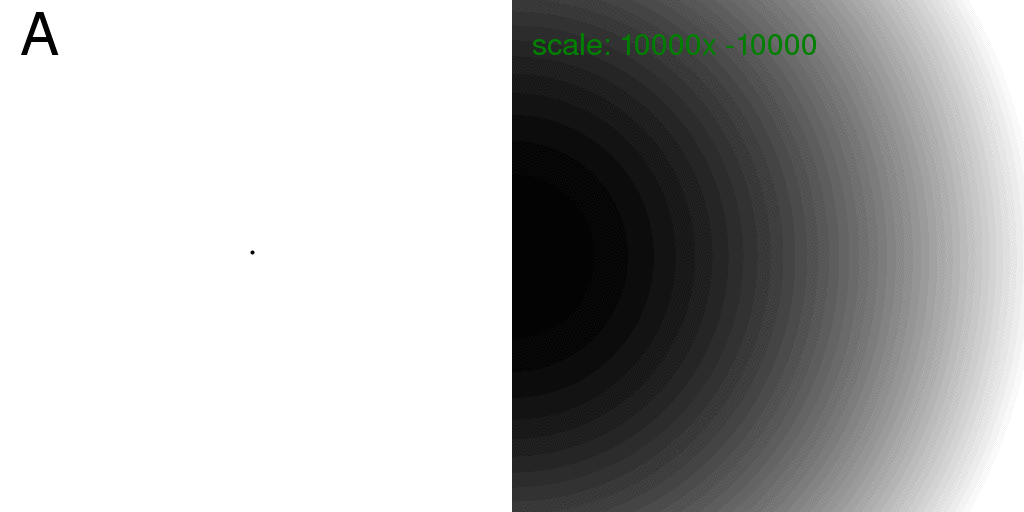 Total scattering from two ½ atoms
Coherent sum: (F1+F2)2
sample
detector
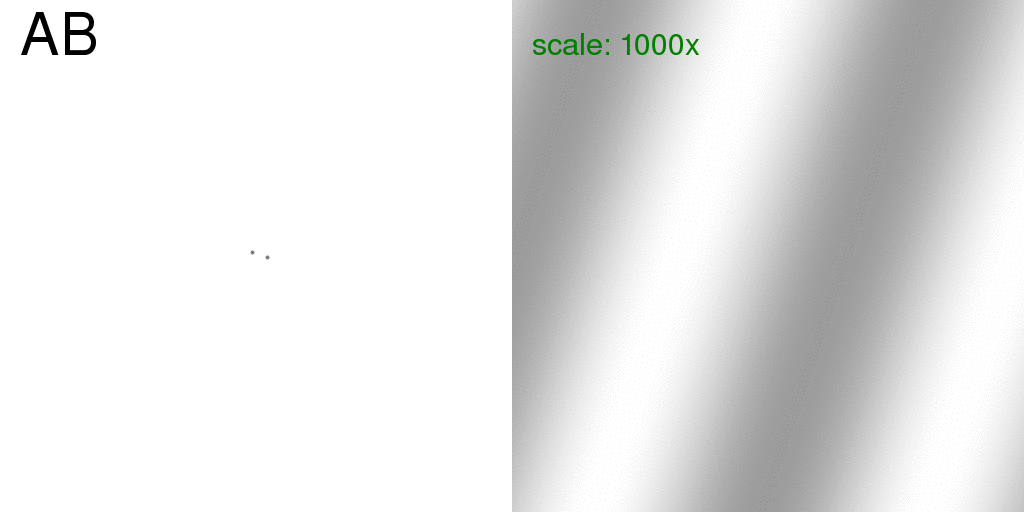 Total scattering from one atom
Incoherent – coherent difference: ( F12+F22) - (F1+F2)2
sample
detector
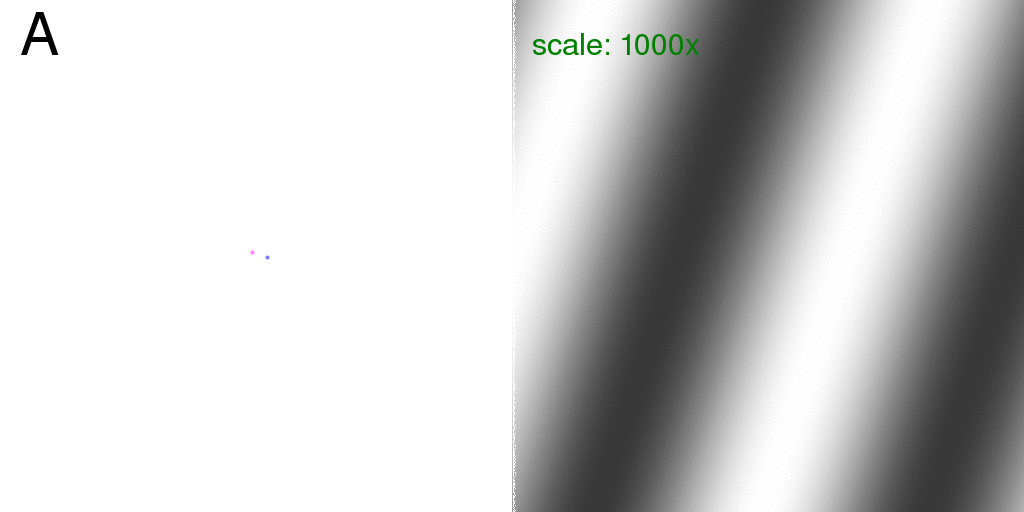 Total scattering from a structure
Incoherent – coherent difference: ( F12+F22) - (F1+F2)2
sample
detector
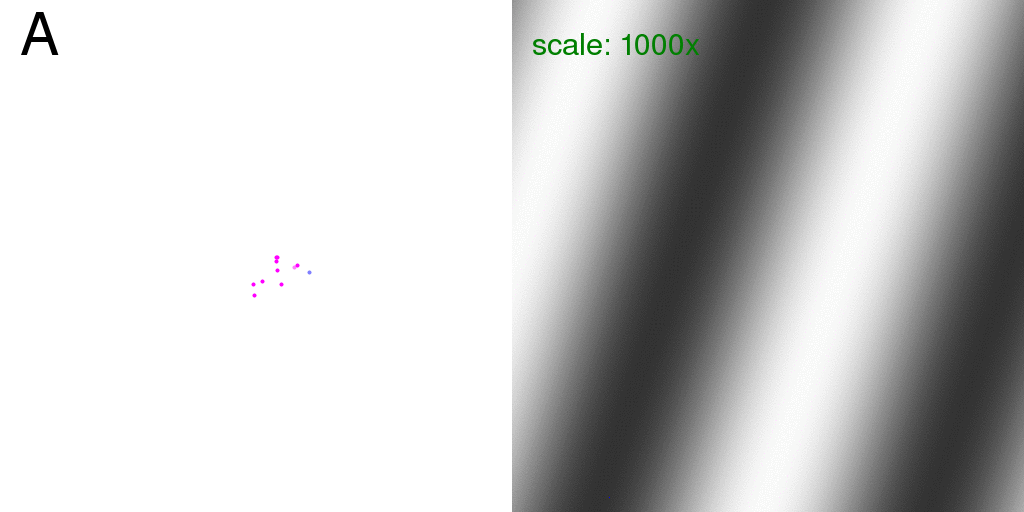 Total scattering from a lattice
Intensity sum: F12+F22
sample
detector
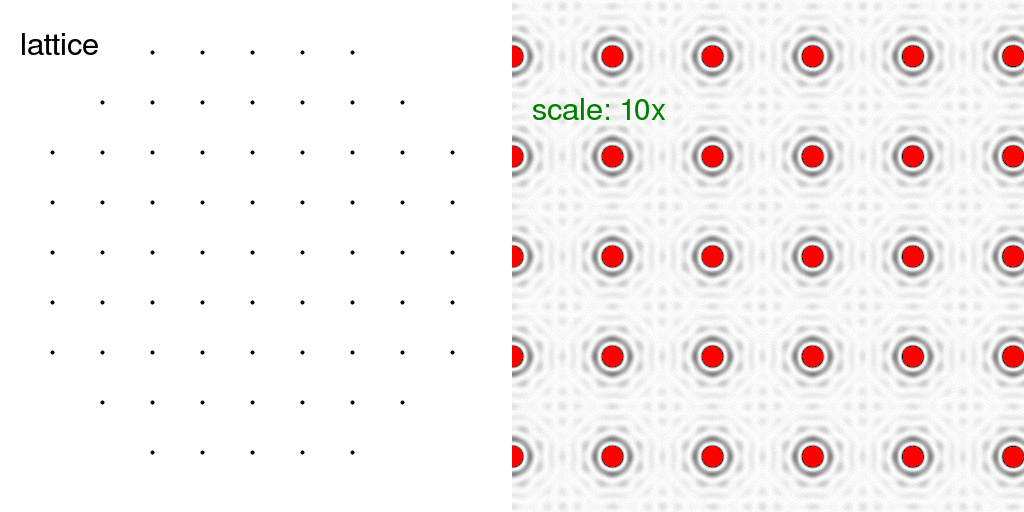 Total scattering from a crystal
Intensity sum: F12+F22
sample
detector
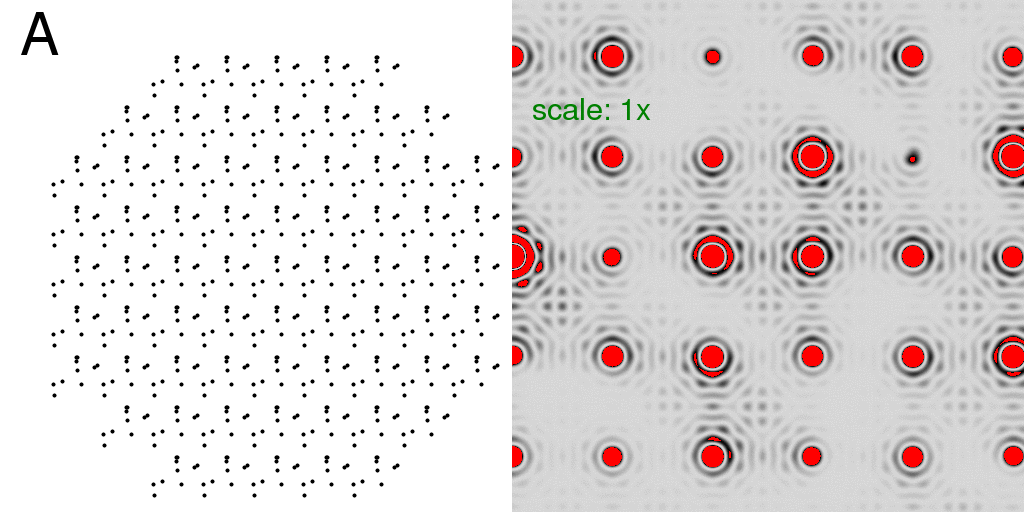 Total scattering from a crystal
Coherent sum: (F1+F2)2
sample
detector
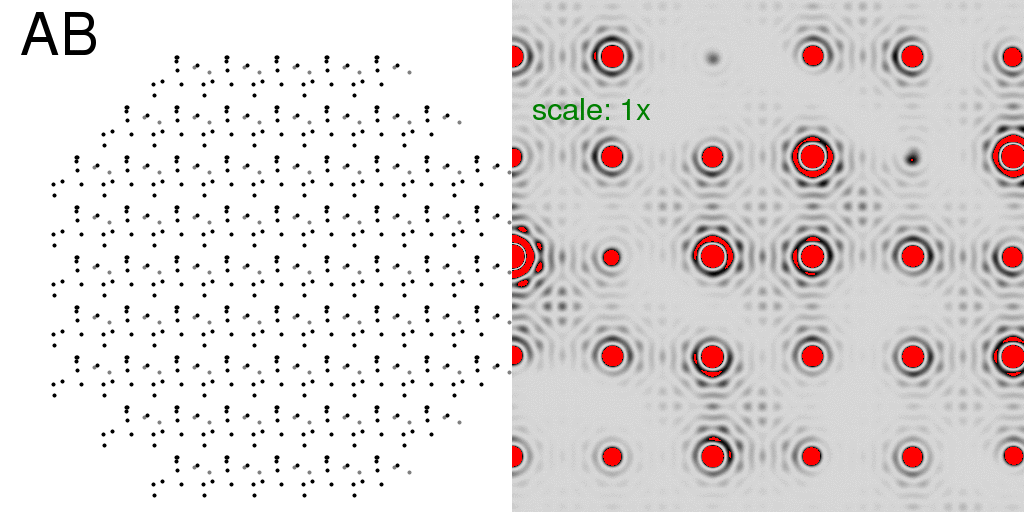 Total scattering from a crystal
Incoherent – coherent difference: ( F12+F22) - (F1+F2)2
sample
detector
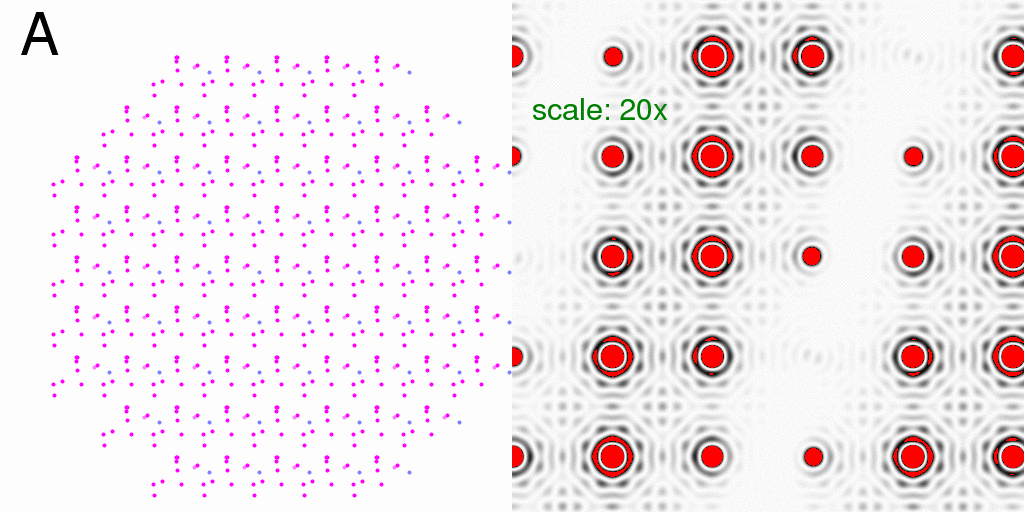 Total scattering from a crystal
Intensity: random fluctuations
sample
detector
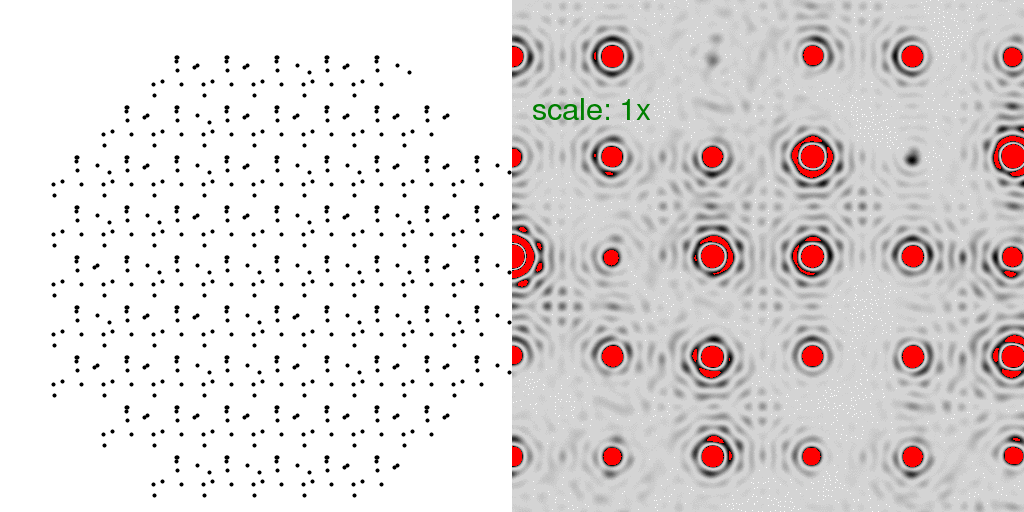 Total scattering from a crystal
Intensity sum: F12+F22+F32+F42+ …
sample
detector
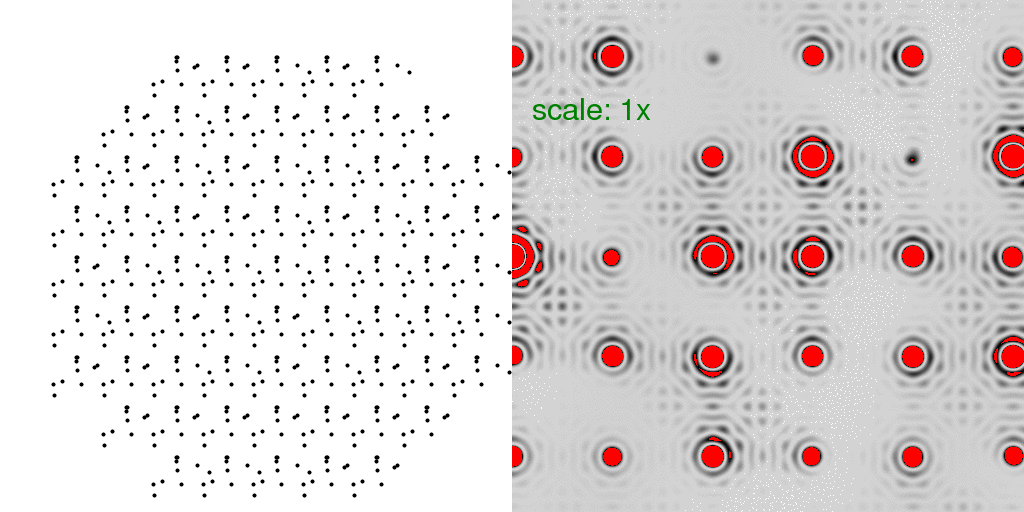 Total scattering from a crystal
Random fluctuations - Coherent average
sample
detector
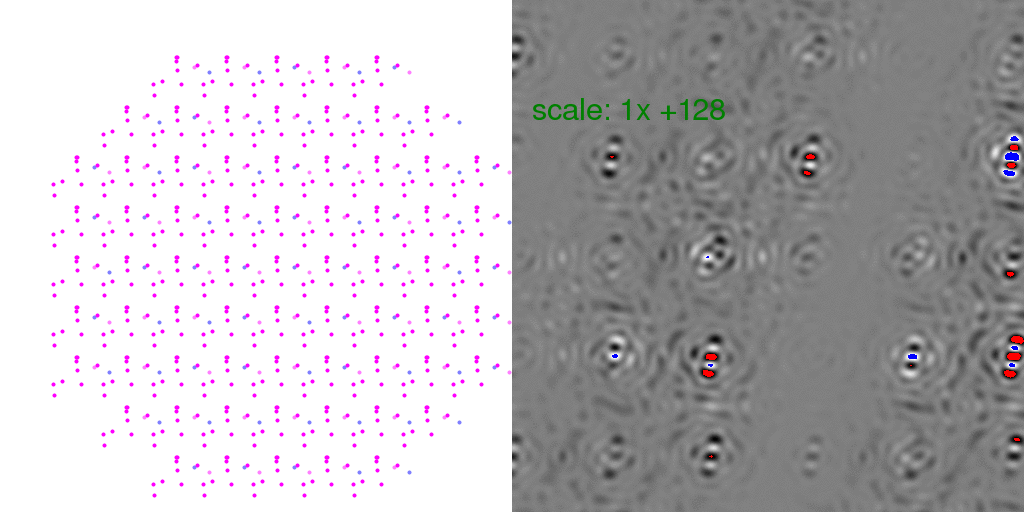 Total scattering from a crystal
Incoherent-coherent difference: 
(F12+F22+F32+F42+ …) - (F1+F2+F3+F4+ …)2
sample
detector
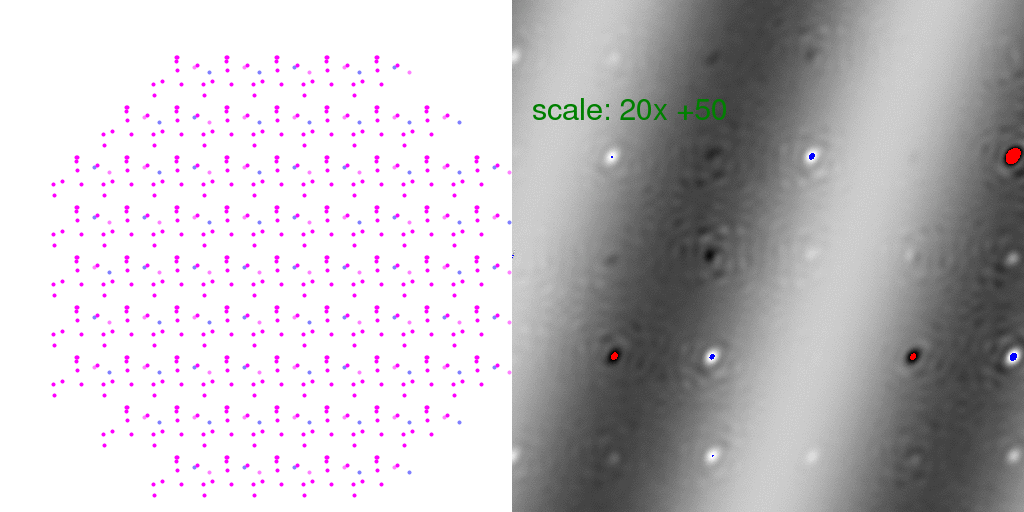 Total scattering from one atom
Incoherent – coherent difference: ( F12+F22) - (F1+F2)2
sample
detector
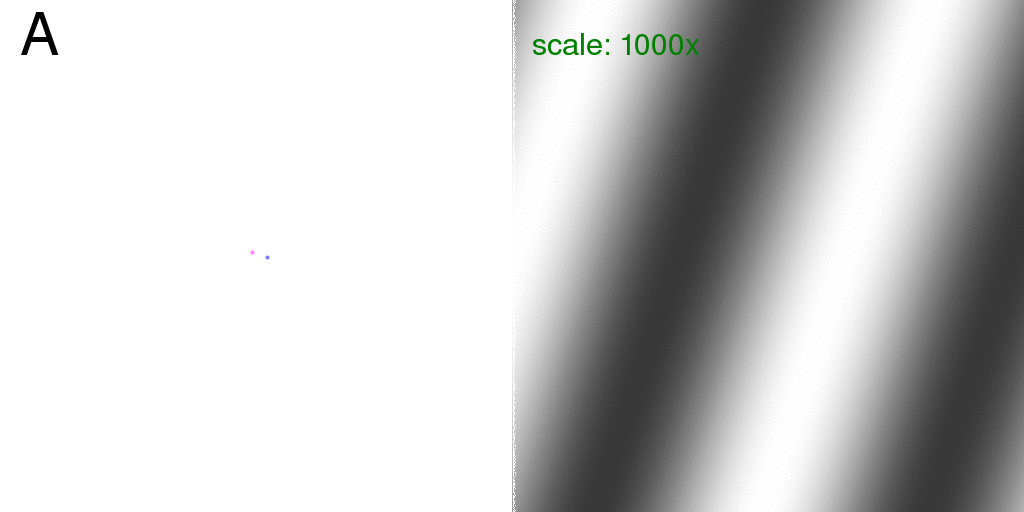 Total scattering from a crystal
“Dilatation” movements
sample
detector
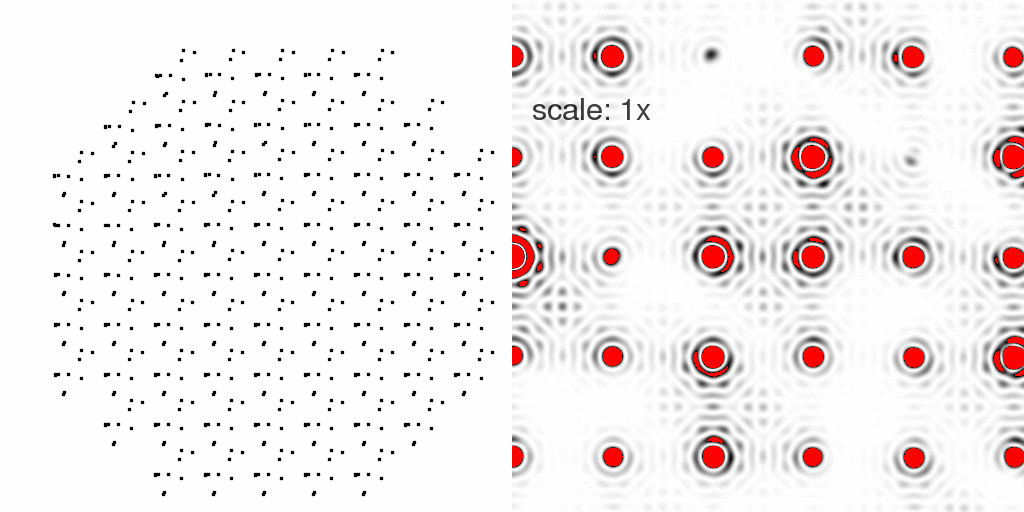 Total scattering from a crystal
Incoherent-coherent difference: 
(F12+F22+F32+F42+ …) - (F1+F2+F3+F4+ …)2
sample
detector
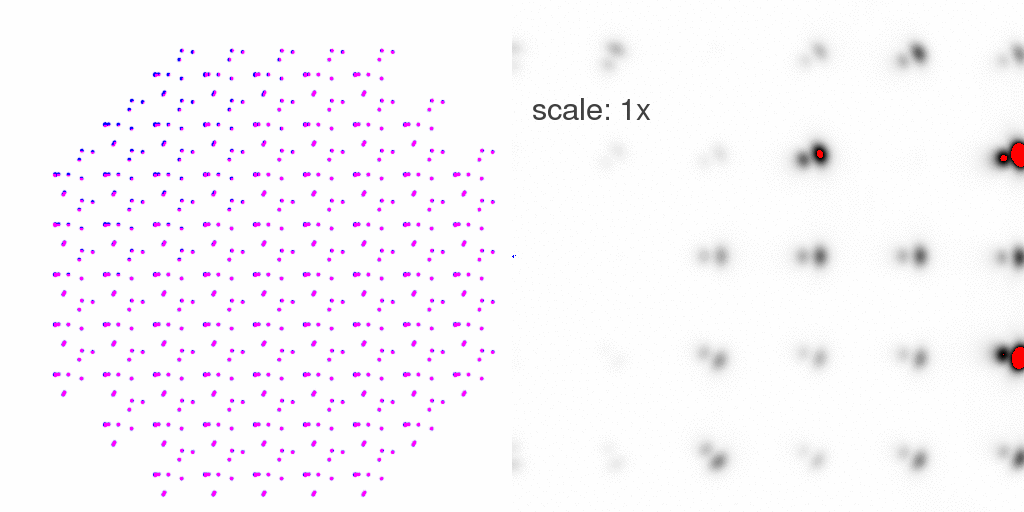 Simulation: but can you use it?
http://bl831.als.lbl.gov/example_data_sets/Illuin/lyso_DS
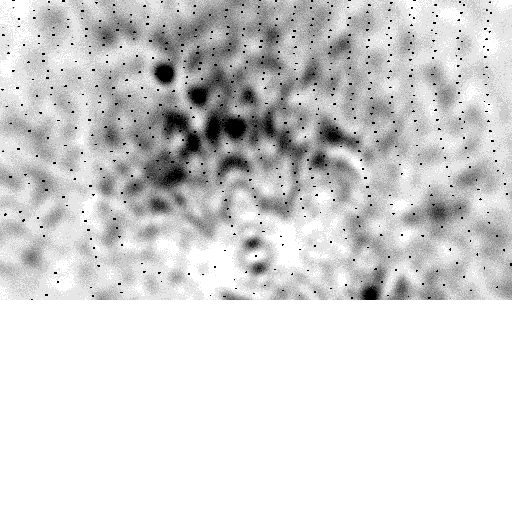